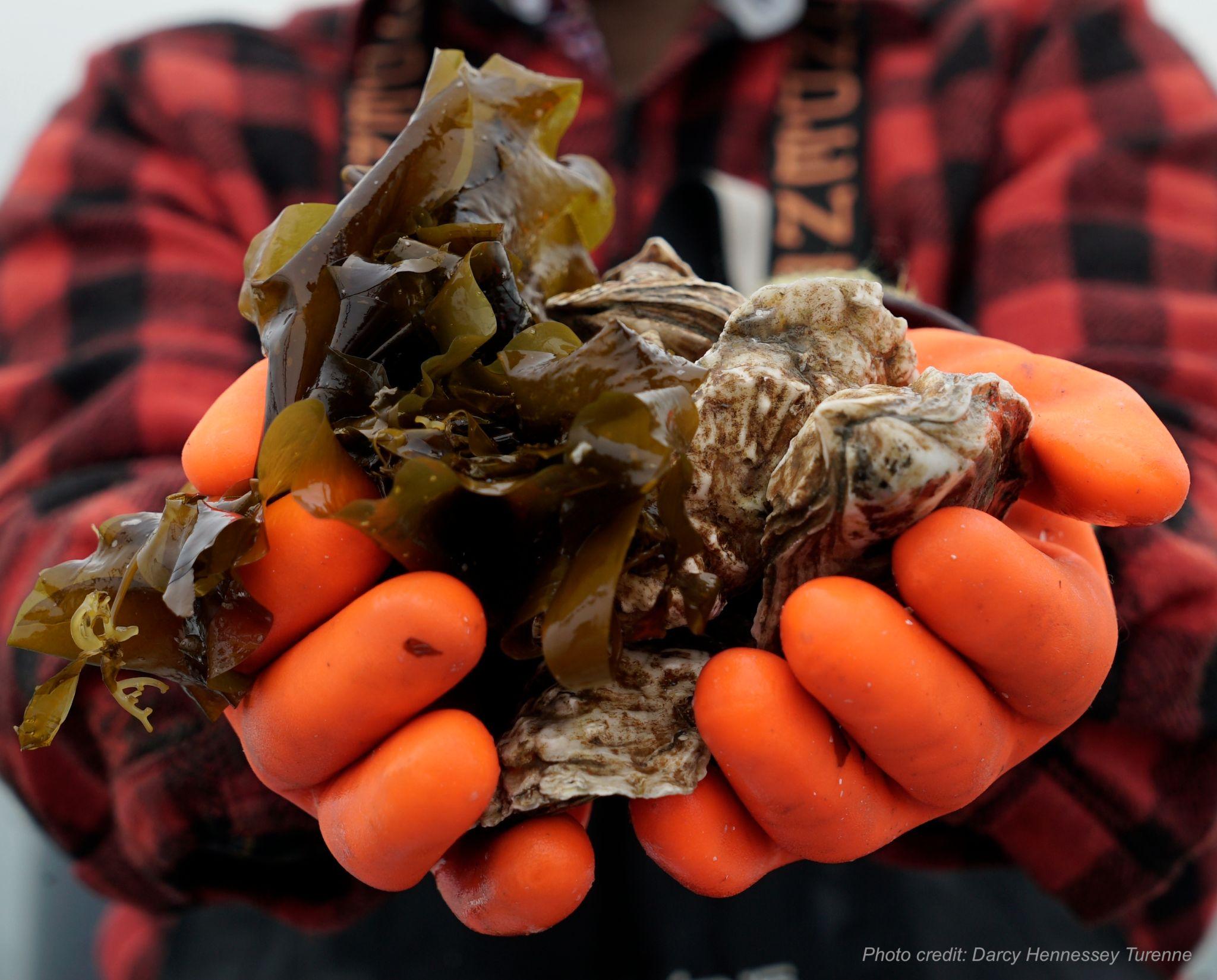 GreenWave
Farmer-Forward Programs

SWAMC Annual Conference | March 7, 2024
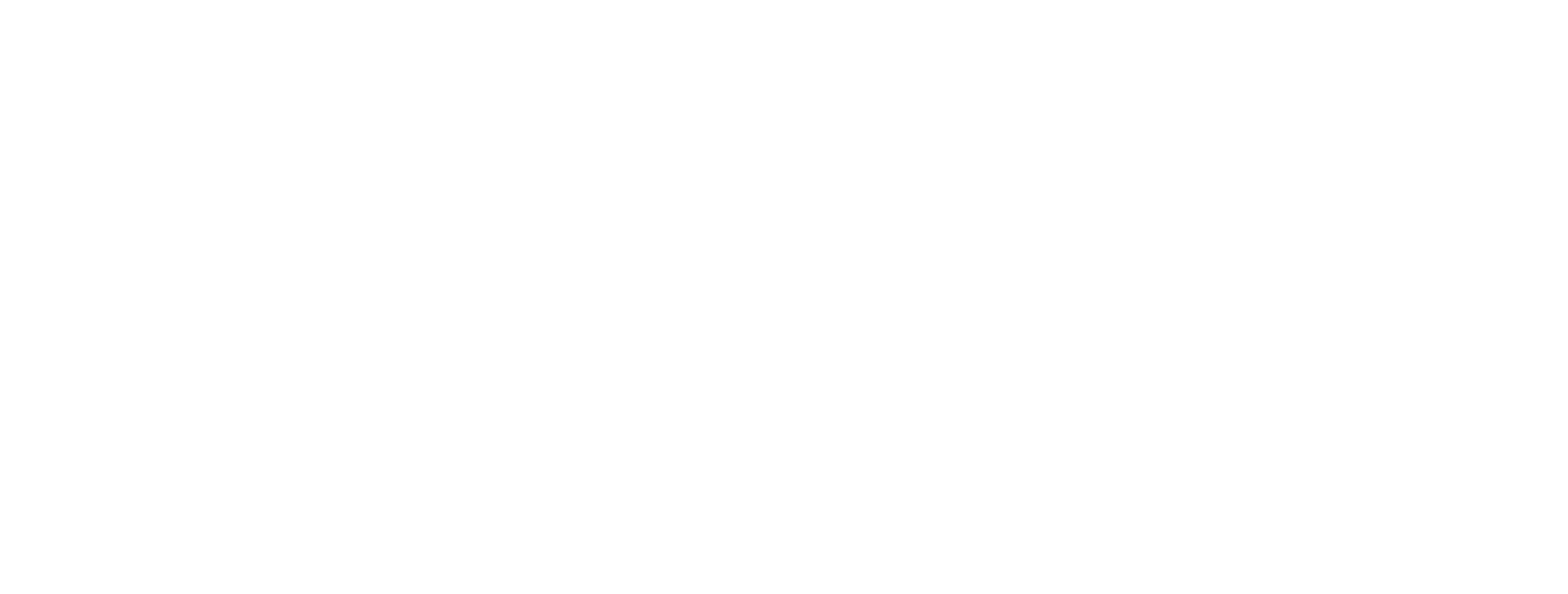 Lindsay Olsen
Director of Training & Support
[Speaker Notes: Hi all - my name is Lindsay Olsen and I’m the director of Training & Support at GreenWave. I’m based down in Homer where separately from my work at GreenWave I help run a small kelp and oyster farm with my family called Spinnaker Sea Farms in Kachemak Bay – and through my role as a farmer, I sit on the AMA board. 
But today I want to talk to you with my GreenWave hat on, and specifically about what resources, programs, and opportunities of collaboration we offer for farmers, hatchery operators, and folks in the mariculture industry in Alaska.]
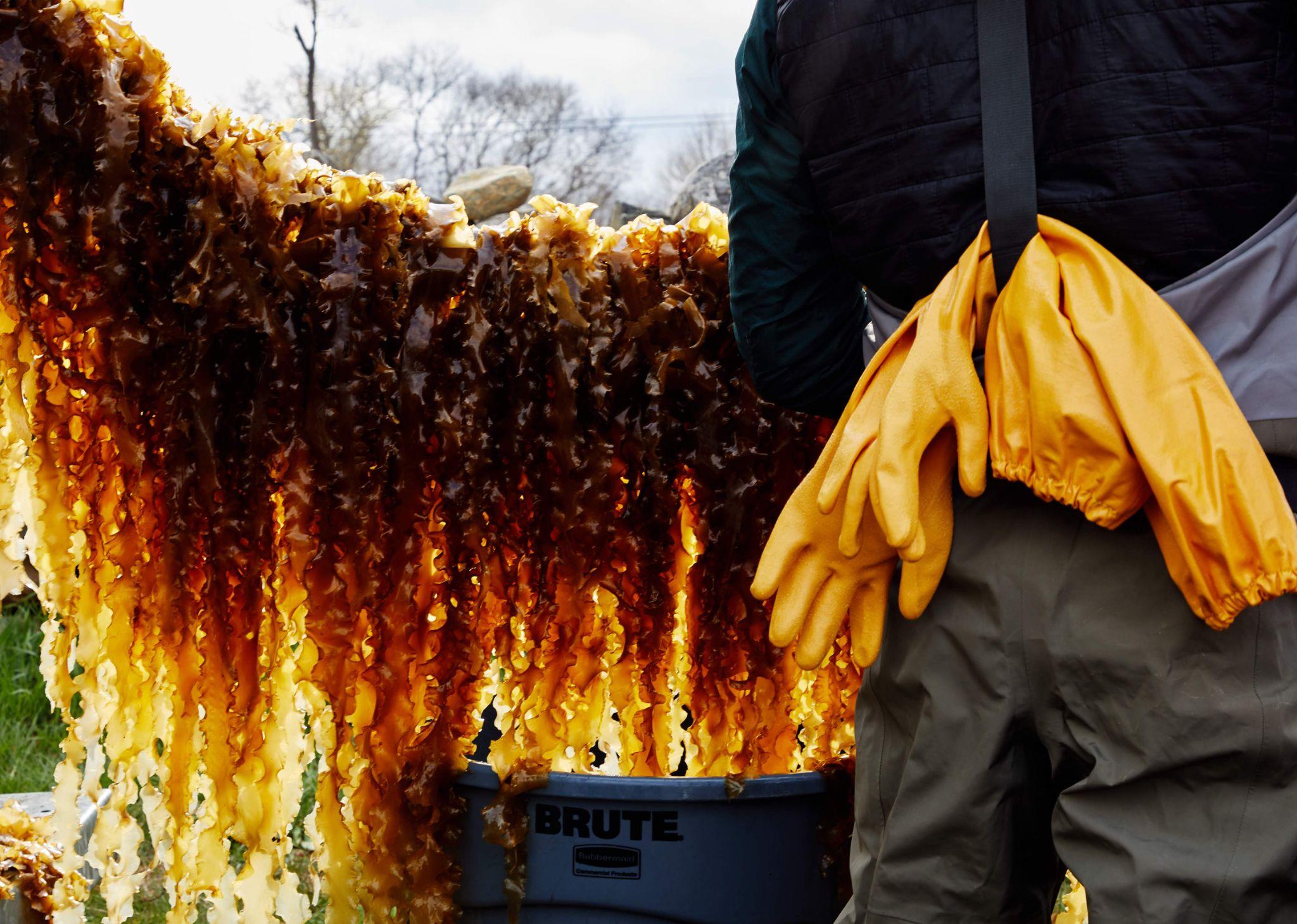 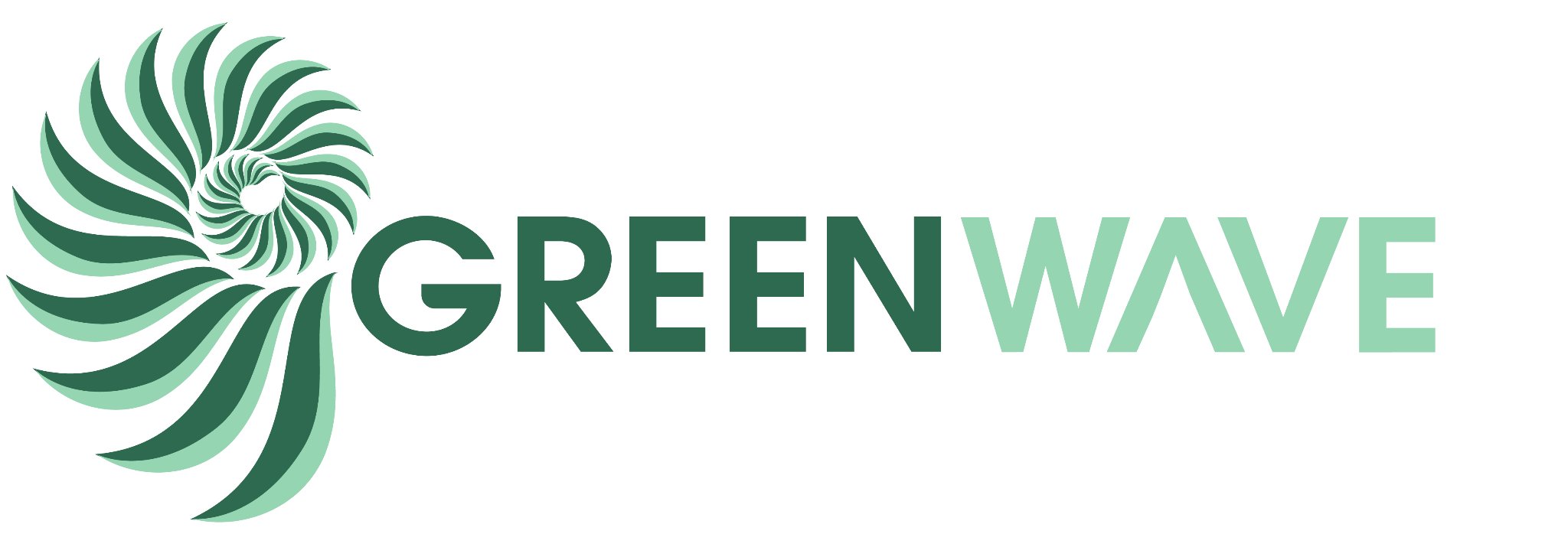 We train and support regenerative ocean farmers in the era of climate change.
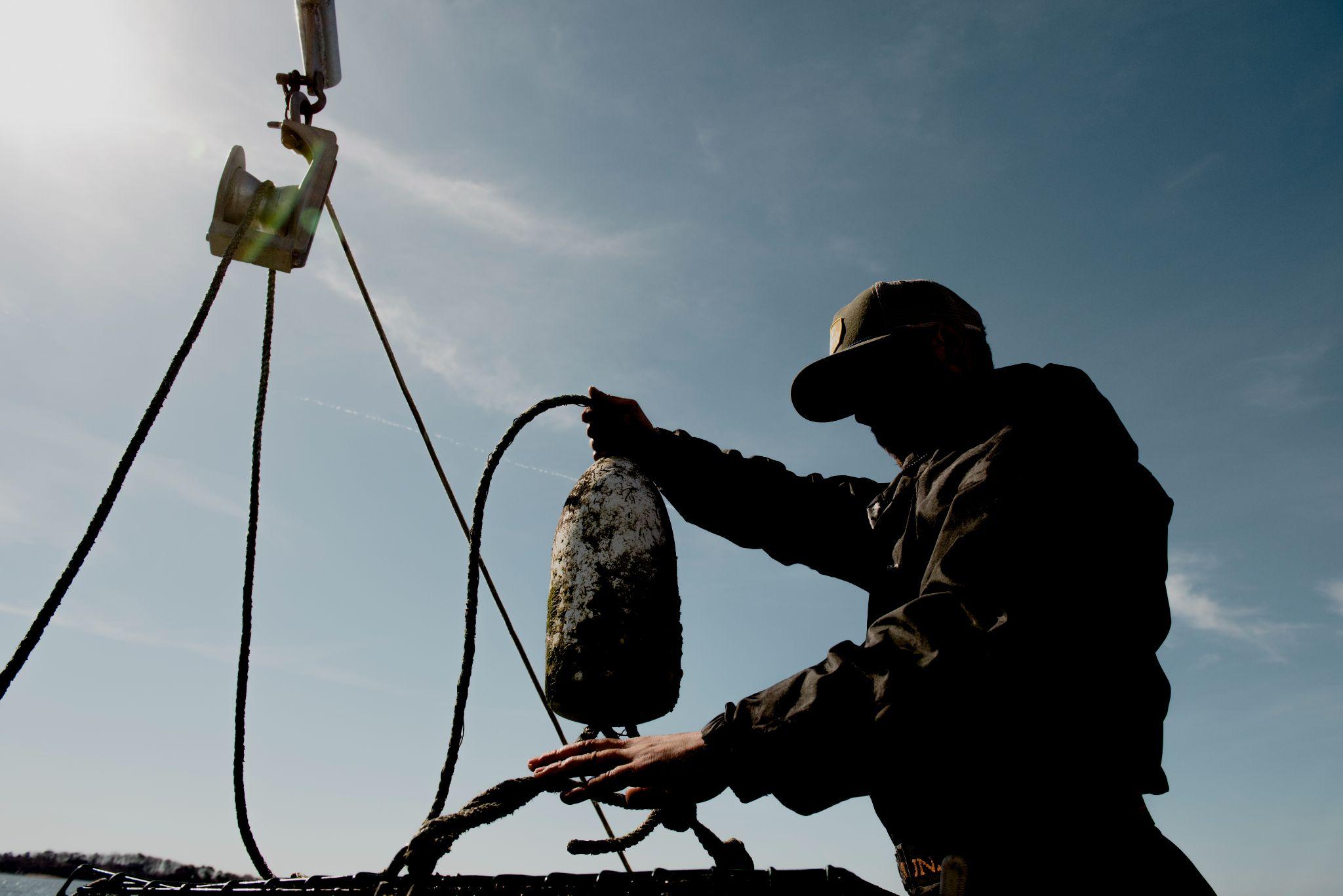 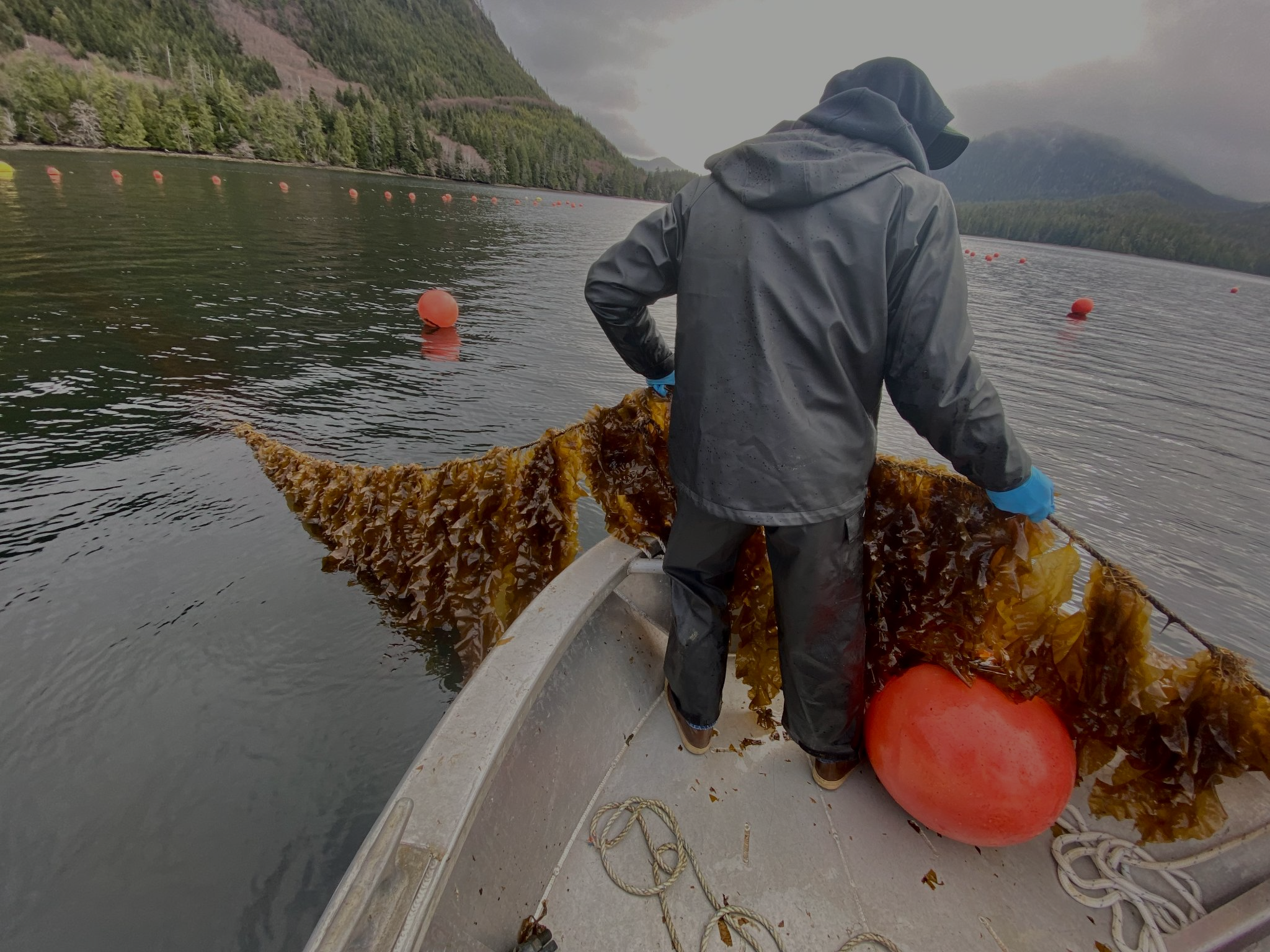 Program
Areas
Climate Subsidies
Training & Support
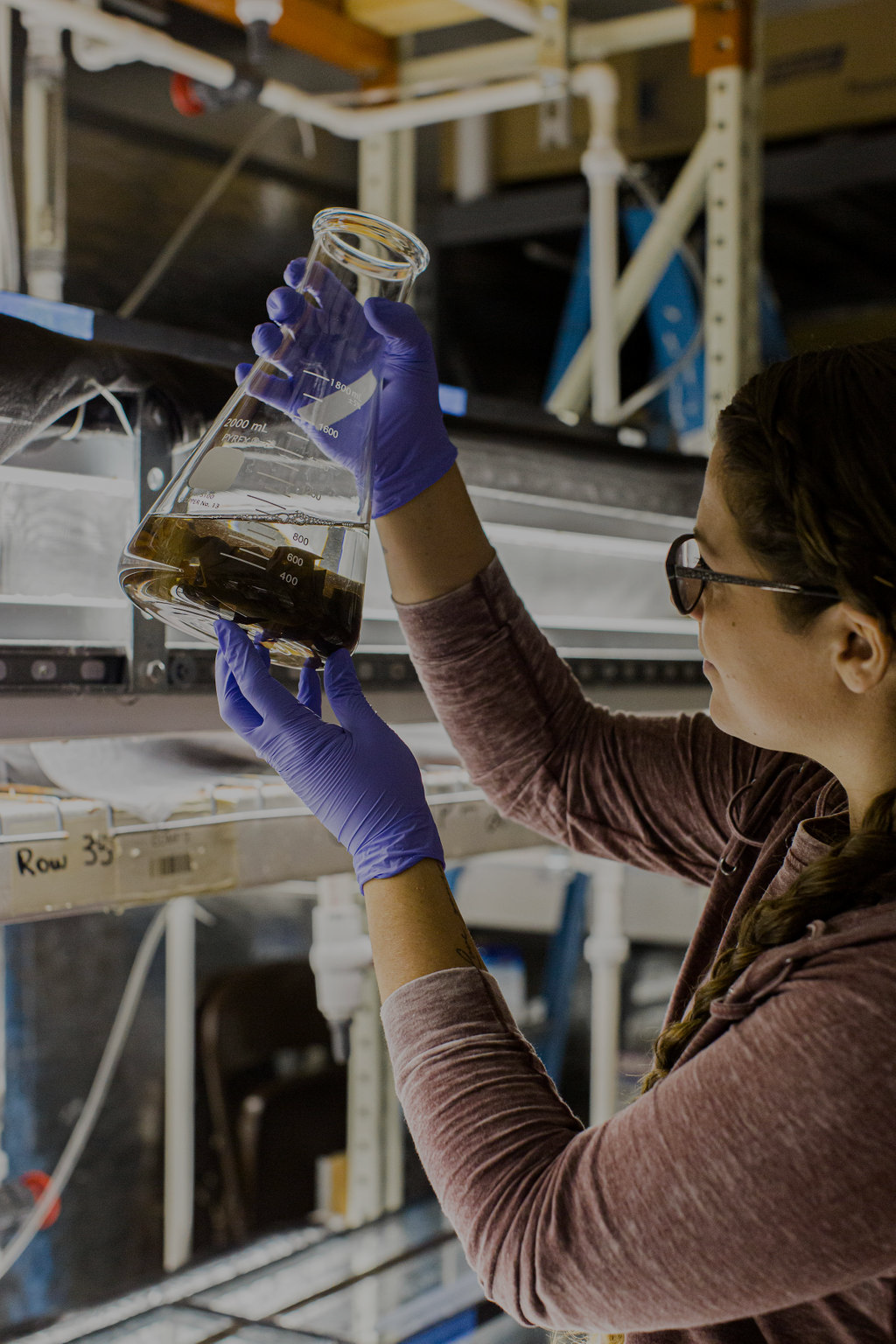 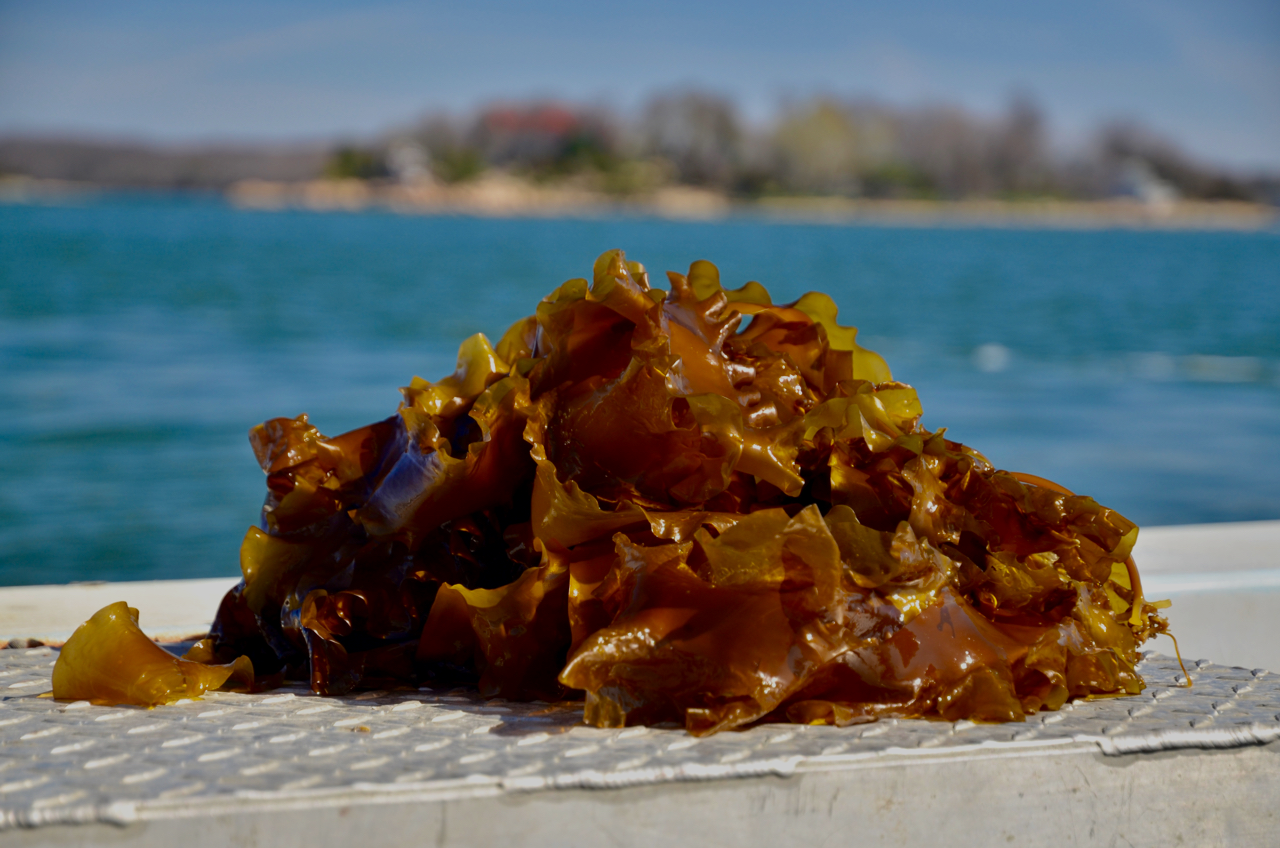 GreenWave identifies barriers to growth, develops solutions, and disseminates best practices back to the field through four program areas
Farmer
Infrastructure
Market Development
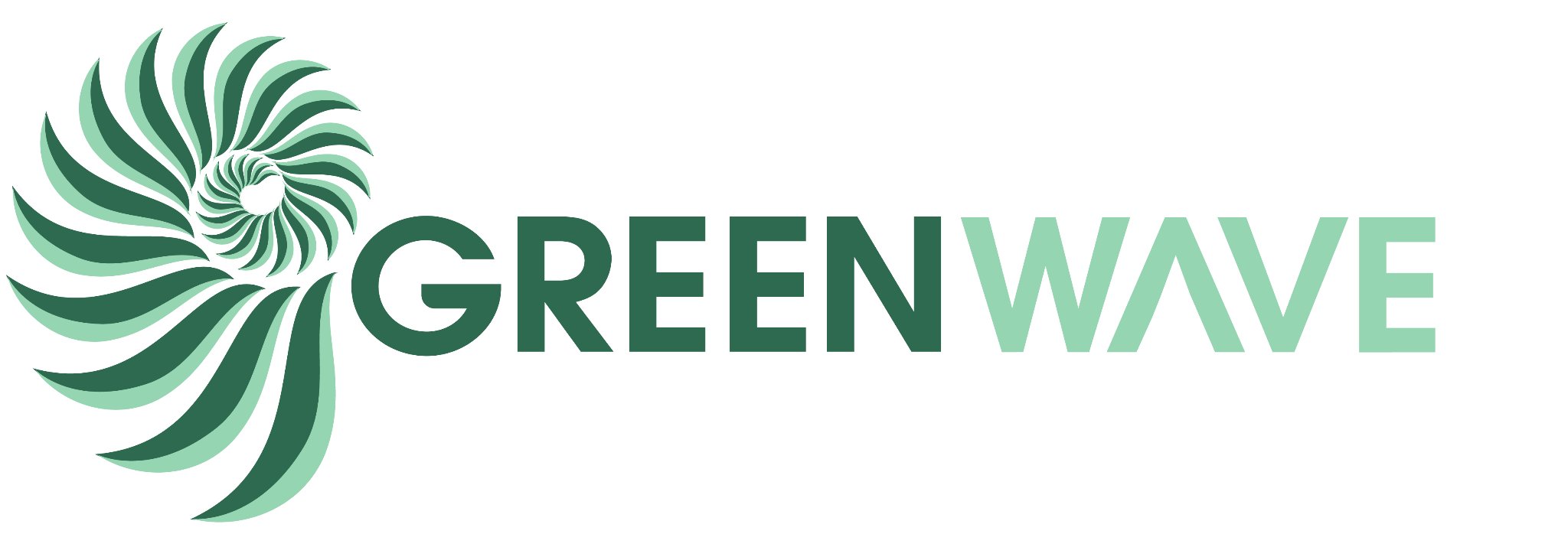 Ocean Farming Hub
Since April 2022
6,000+ USERS 2,200+ POSTS
Scaling Training & Support for Regenerative Ocean Farmers
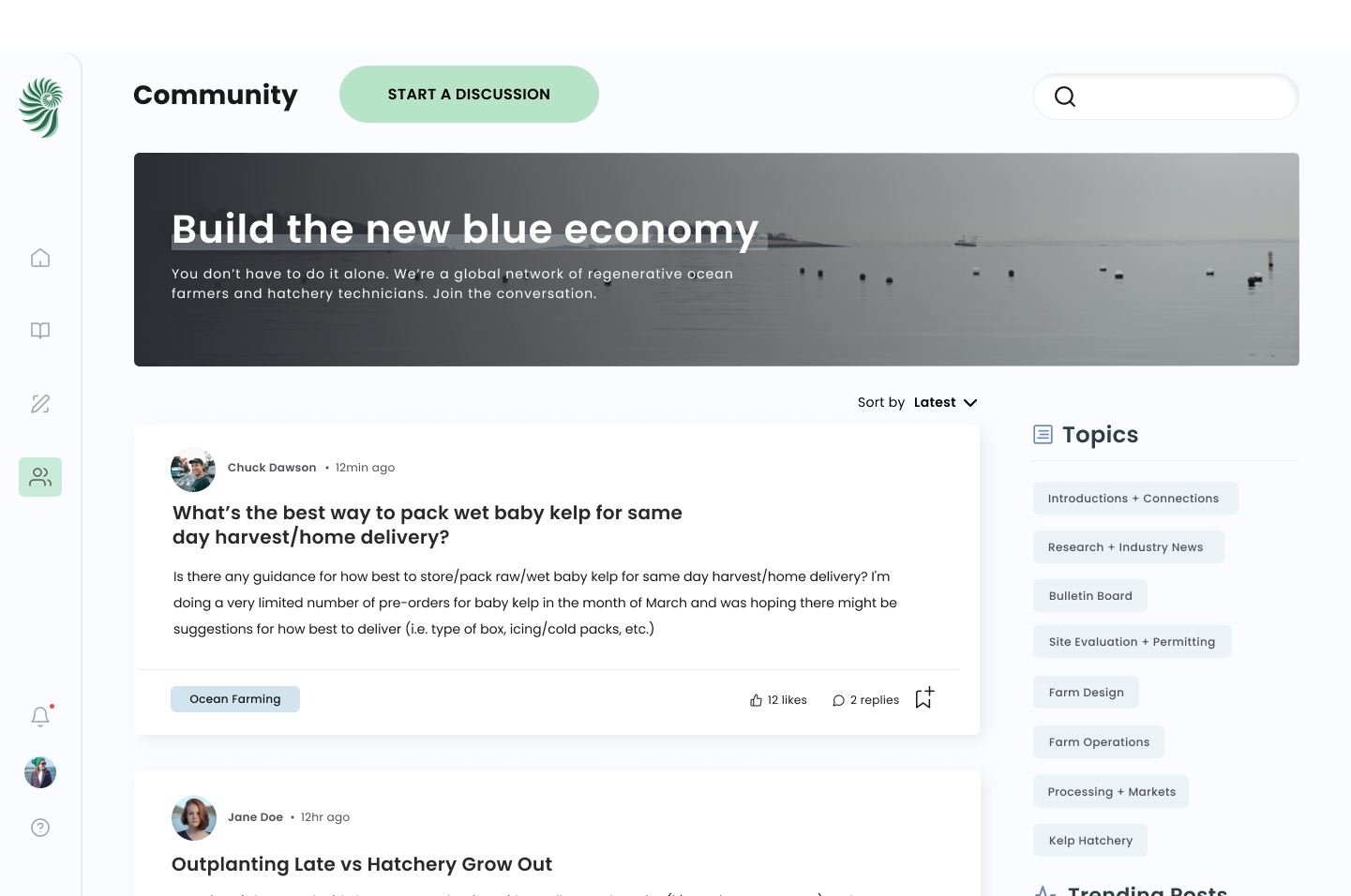 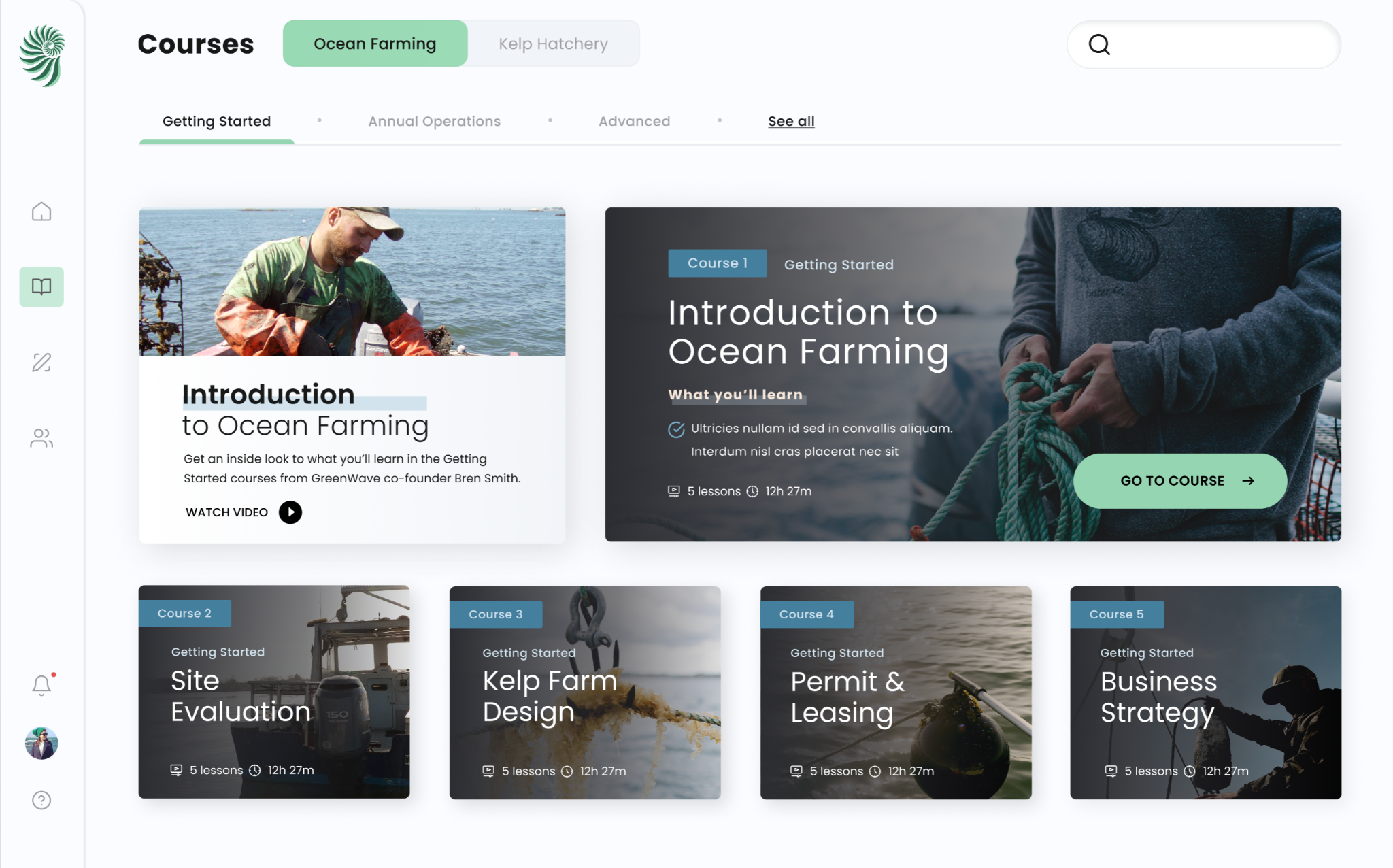 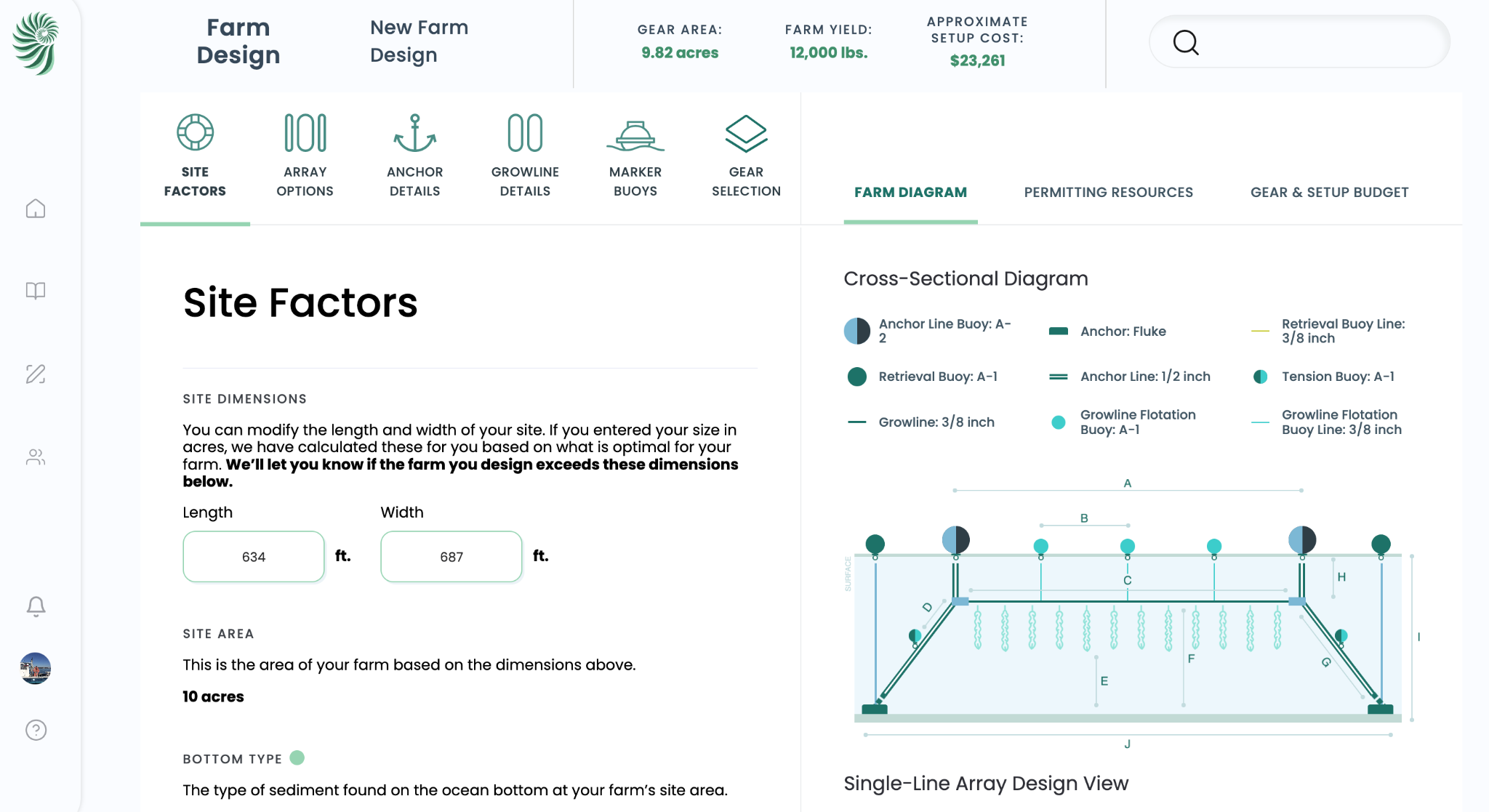 COMMUNITY
TRAINING
TOOLS
Courses and 80+ how-to videos to launch and grow your ocean farm or hatchery
Interactive farm designs, budgets, and gear lists to build your farm
Collaborative space to solve technical questions and innovate
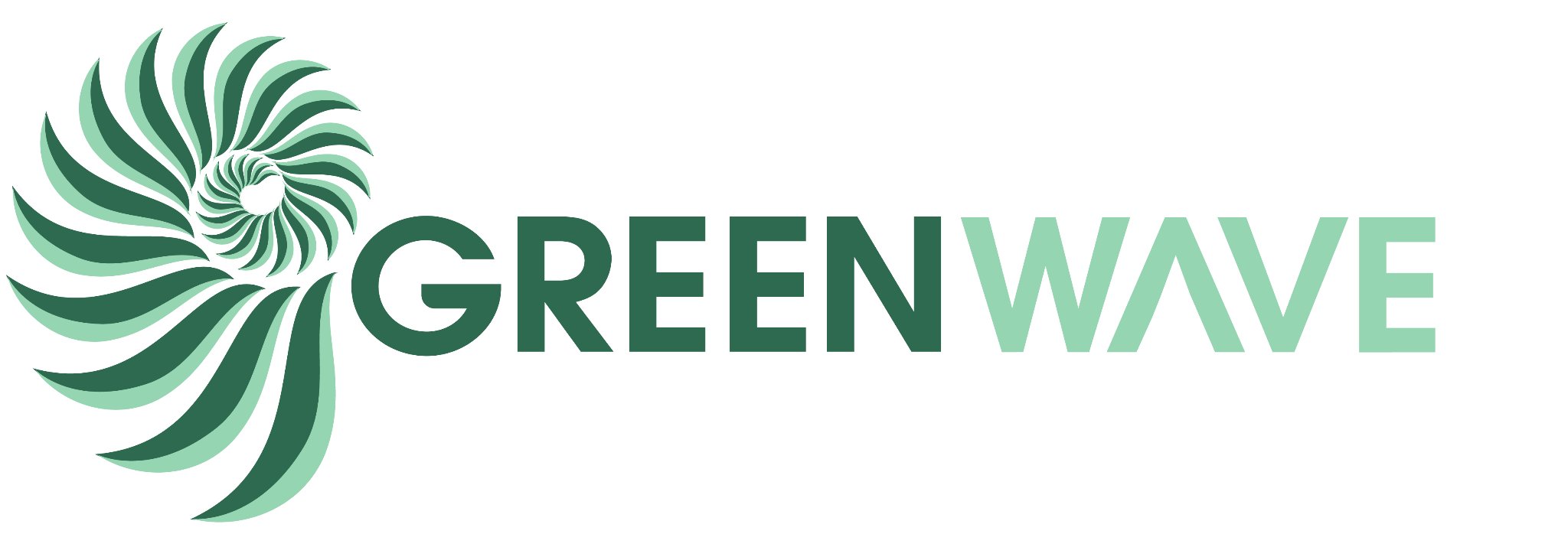 How to Start a Kelp Farm: 1,300 Registrations
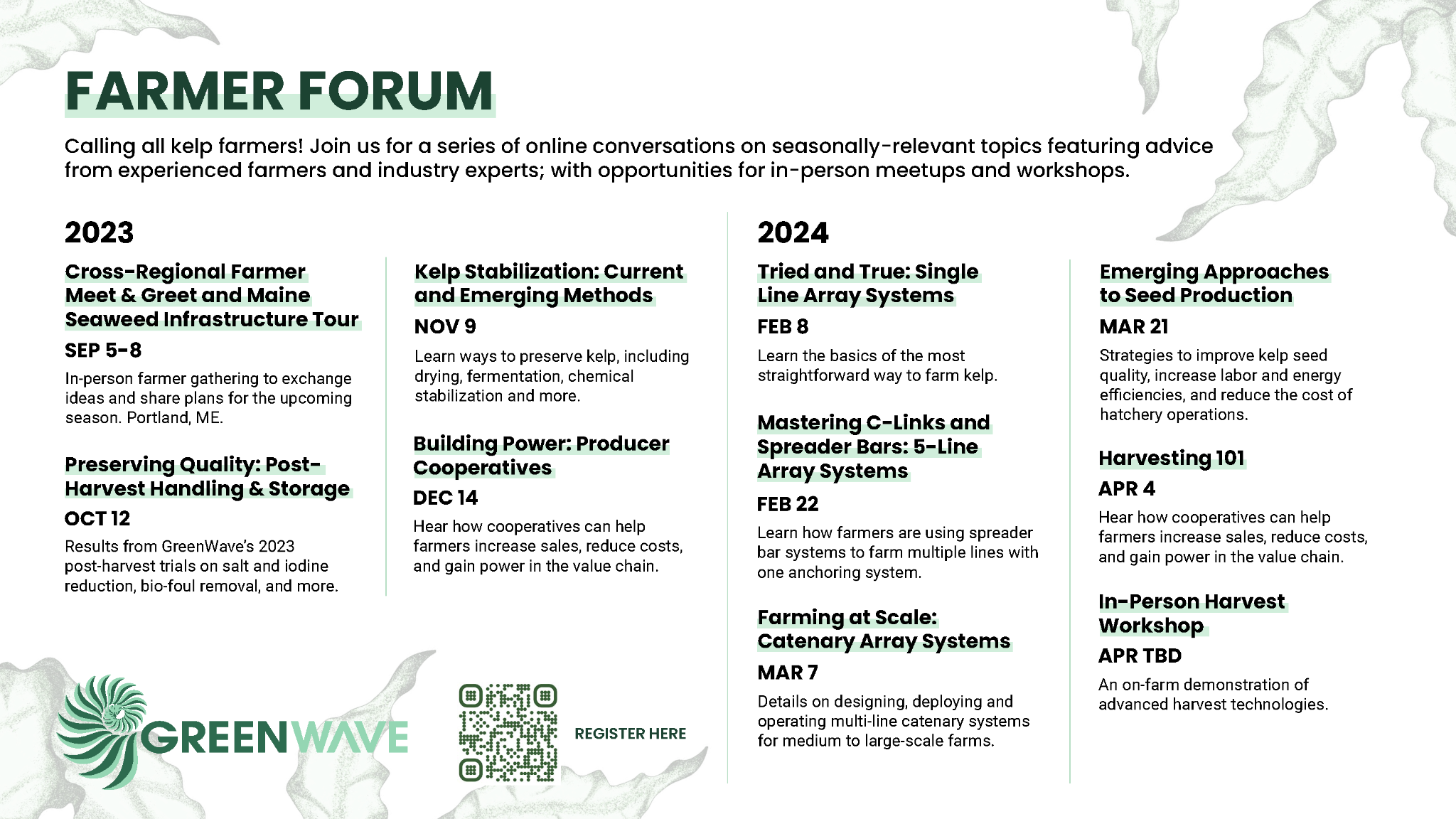 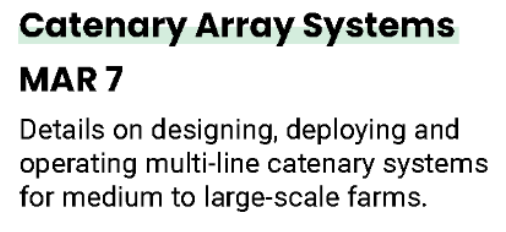 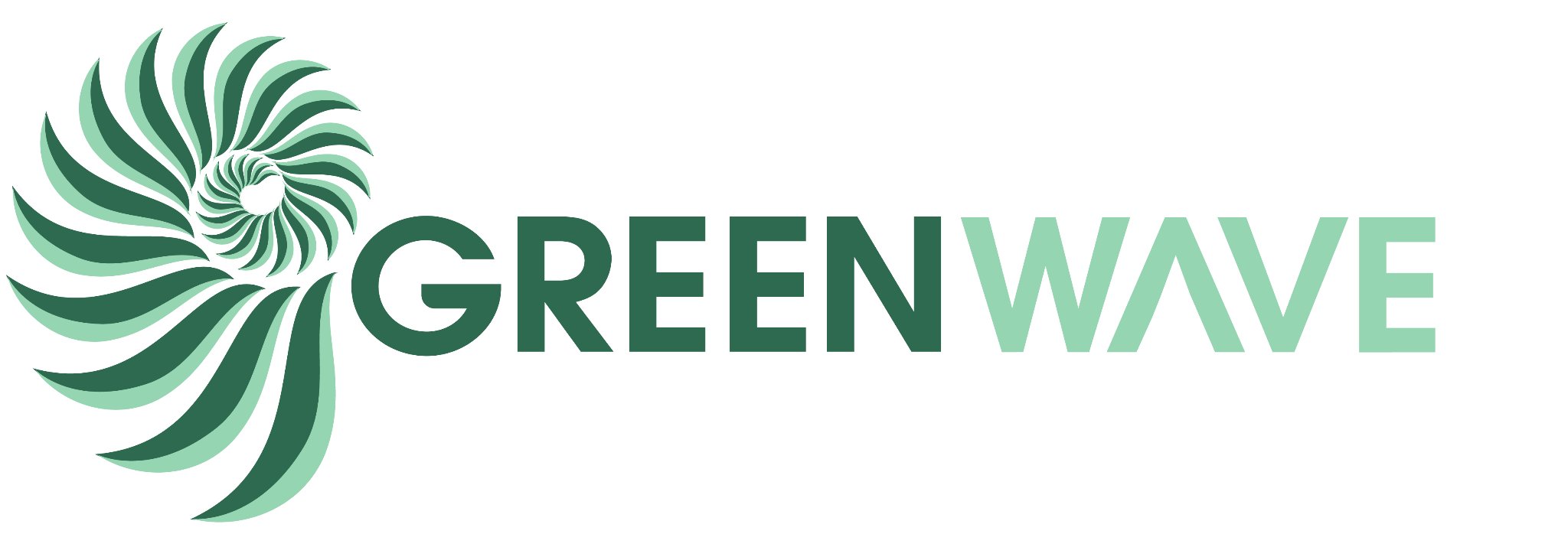 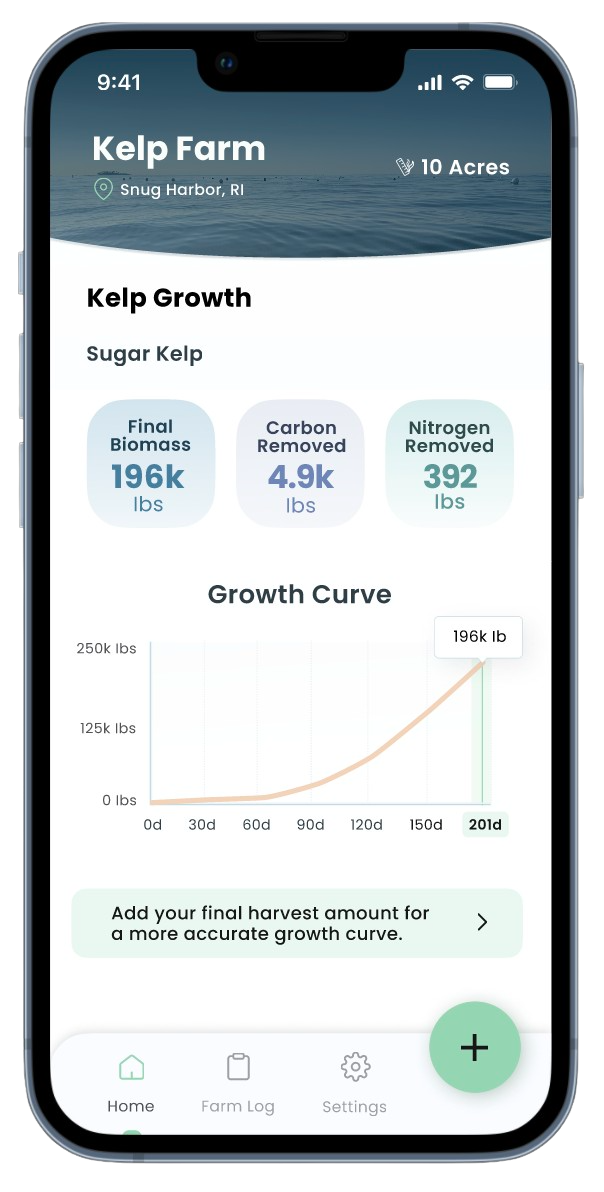 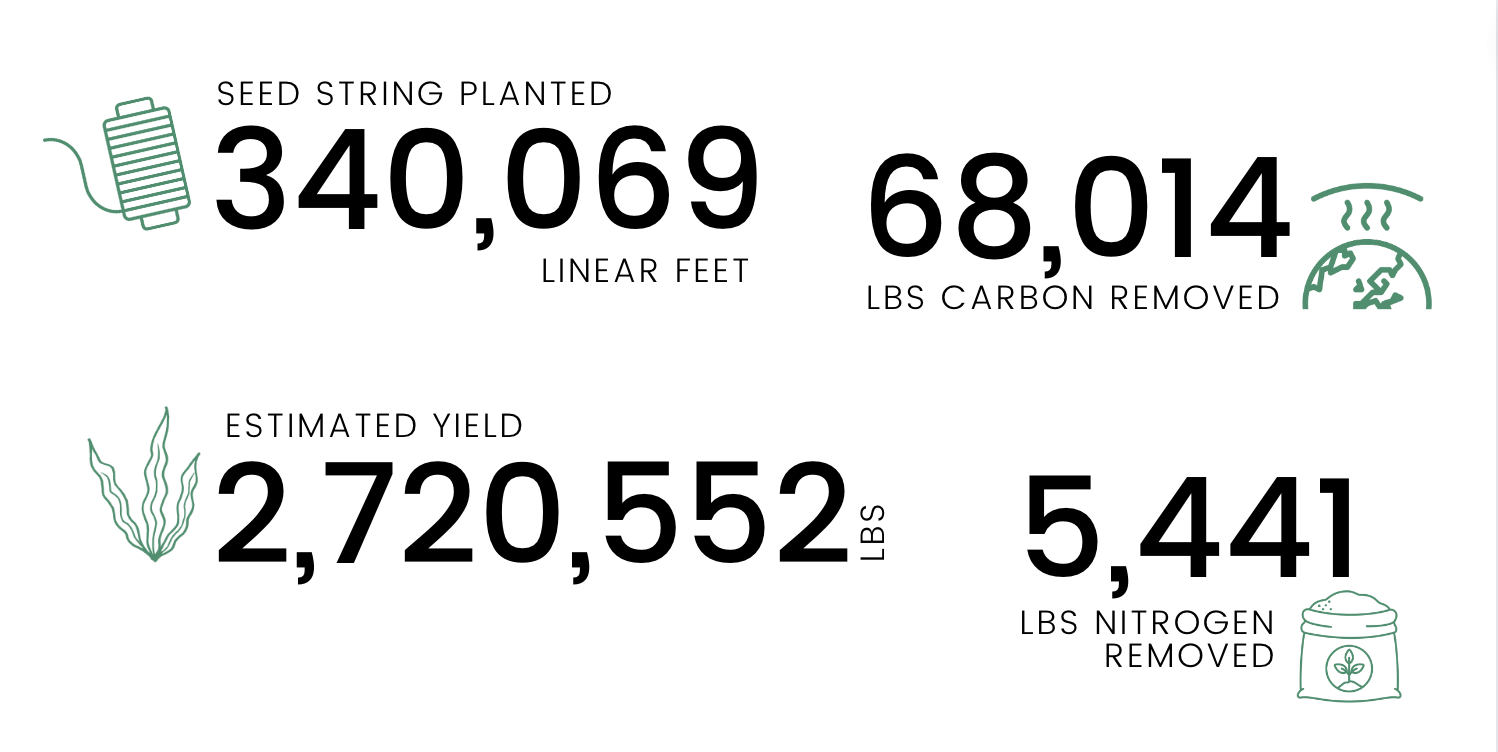 Kelp
Climate 
Fund
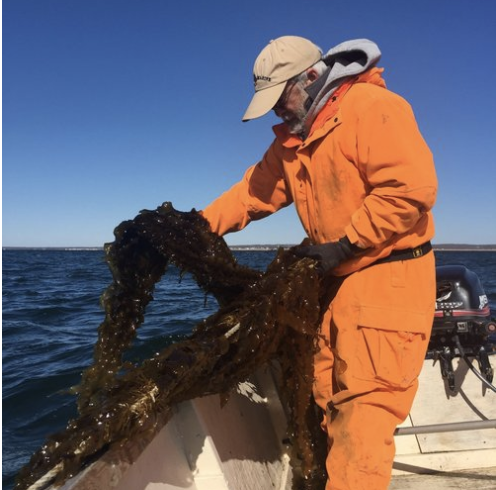 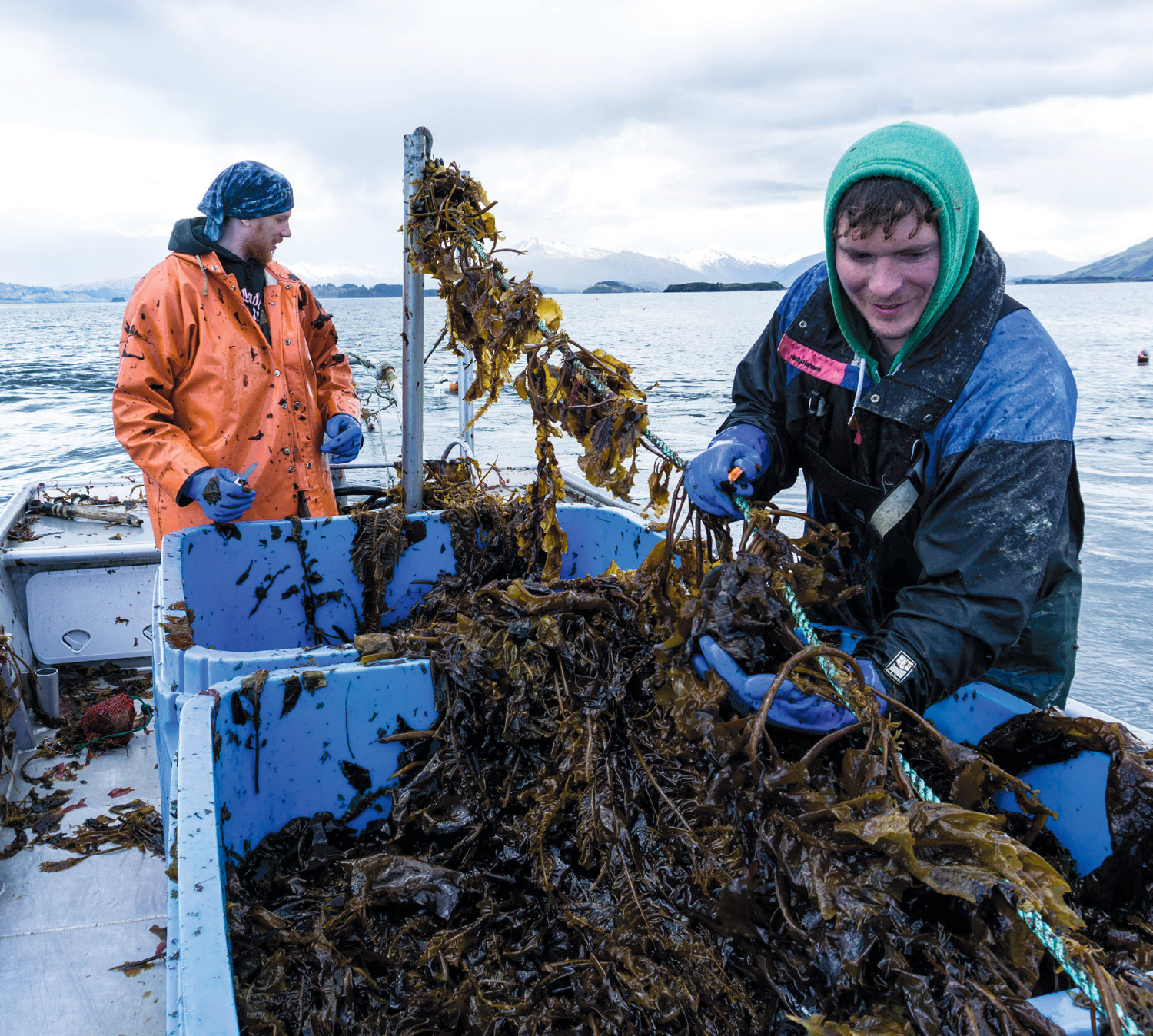 Getting ocean farmers paid for the environmental impact of their work
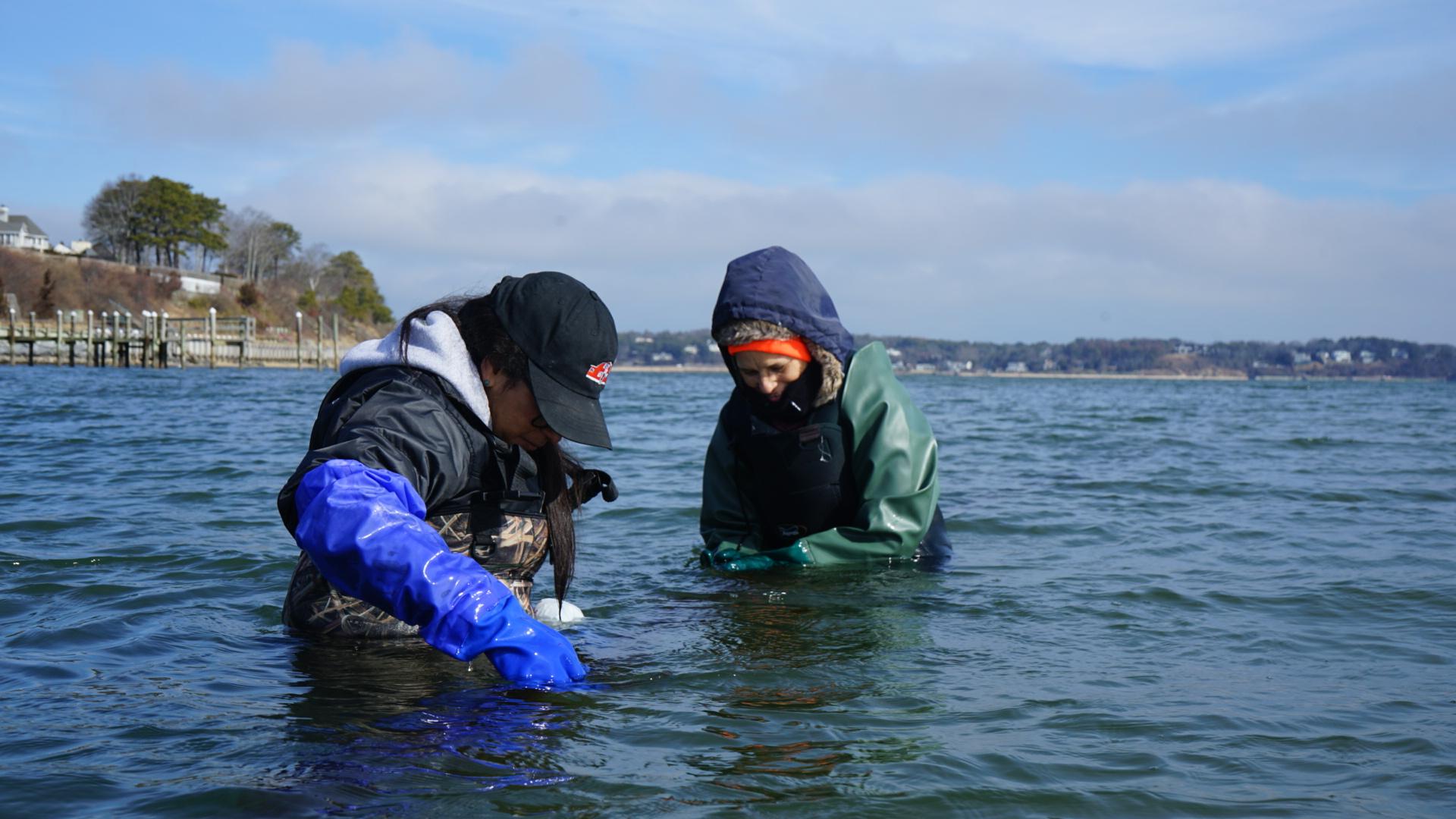 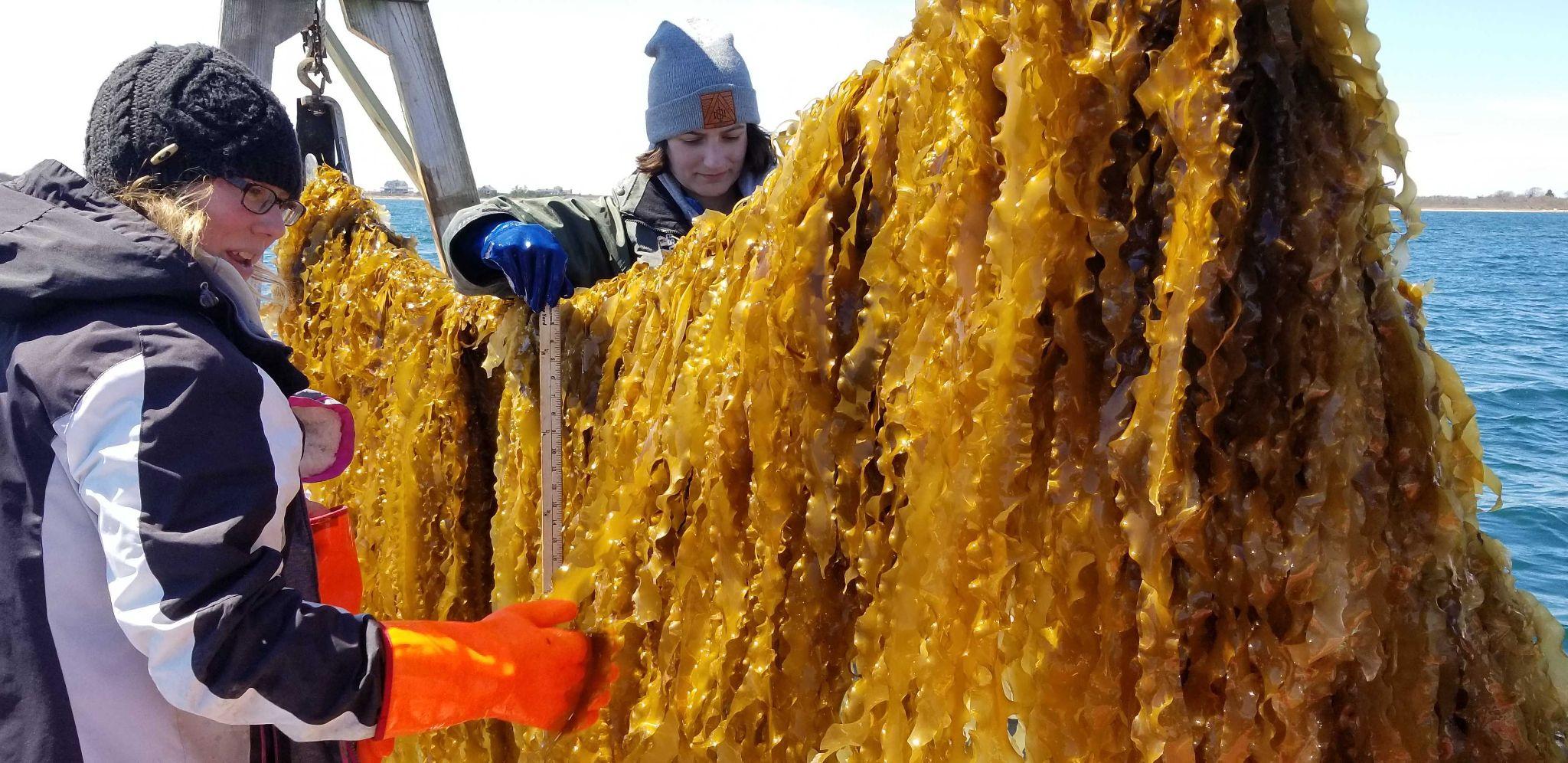 2024 season: 47 farms, $500k+
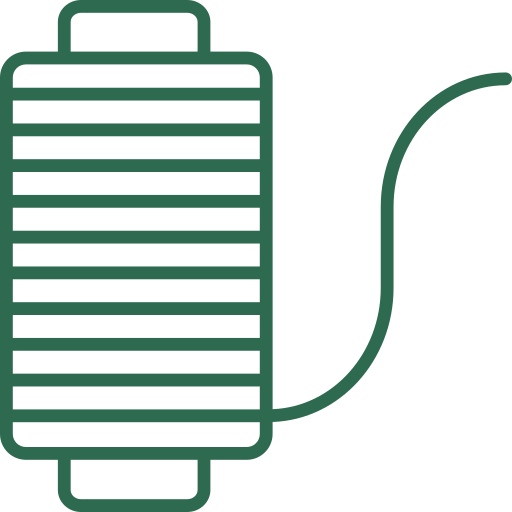 [Speaker Notes: Use: goal: scale, safetynet, farmers love app]
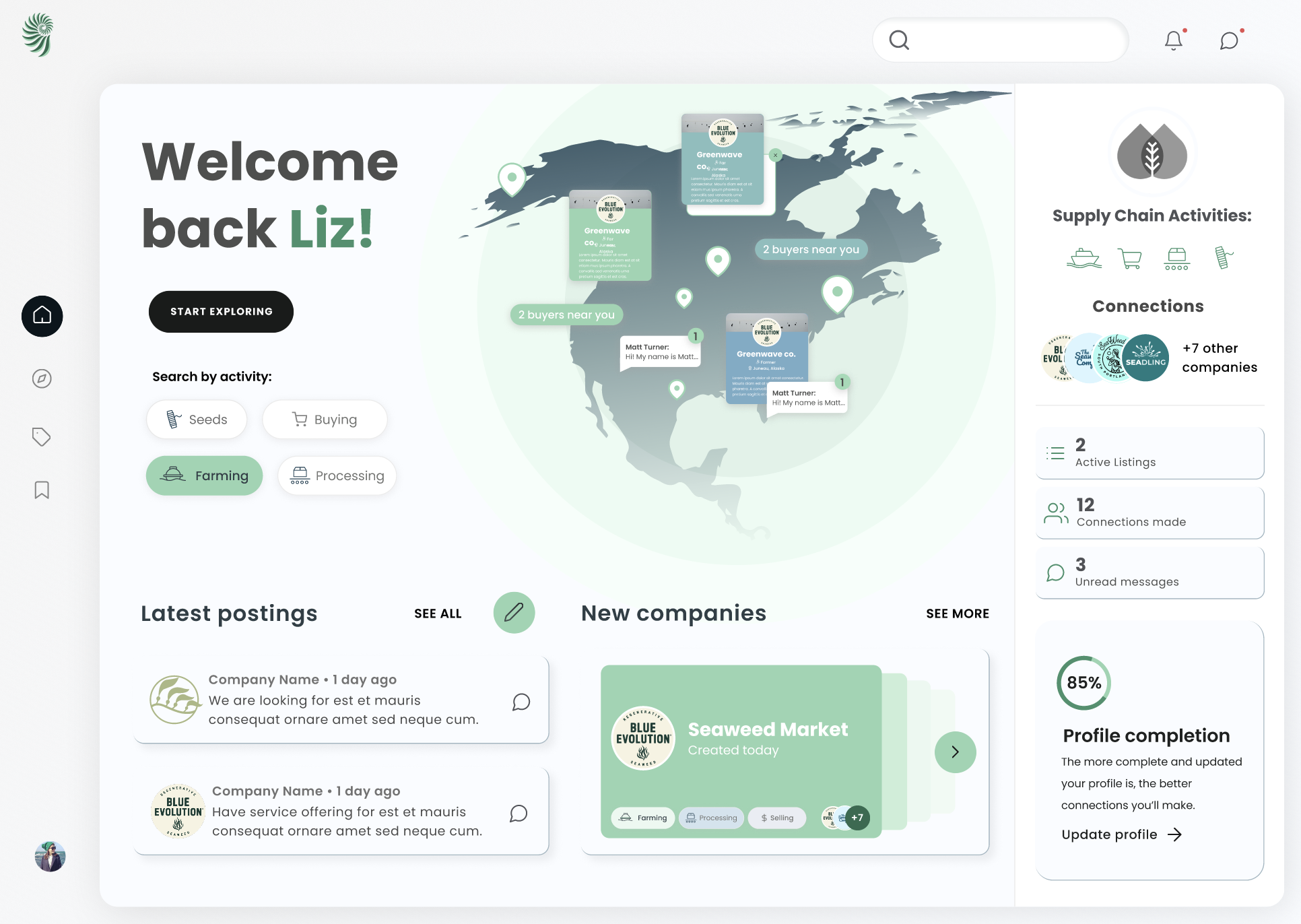 SeaweedSource
Market Development
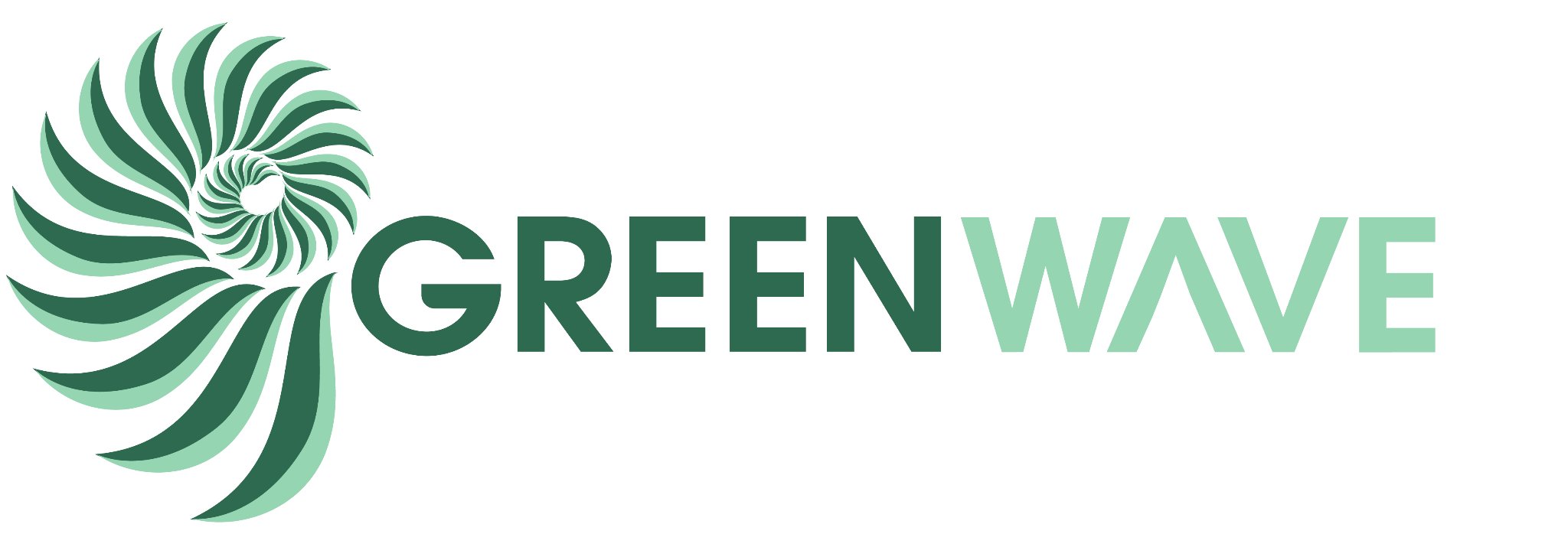 Direct buyer engagement and digital platform opens new sales channels for small and medium-scale farmers
59
PARTICIPATING COMPANIES
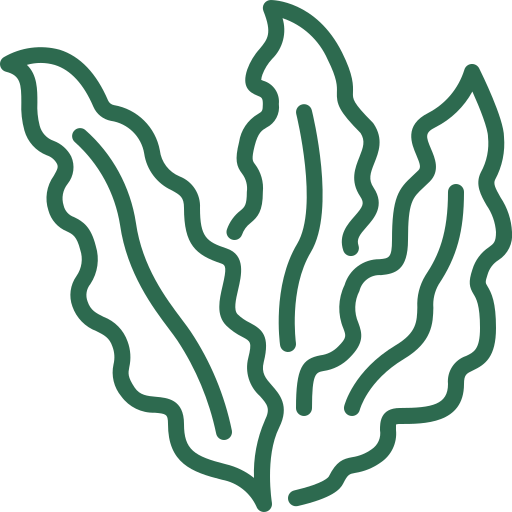 444K
LBS FORWARDCONTRACTED
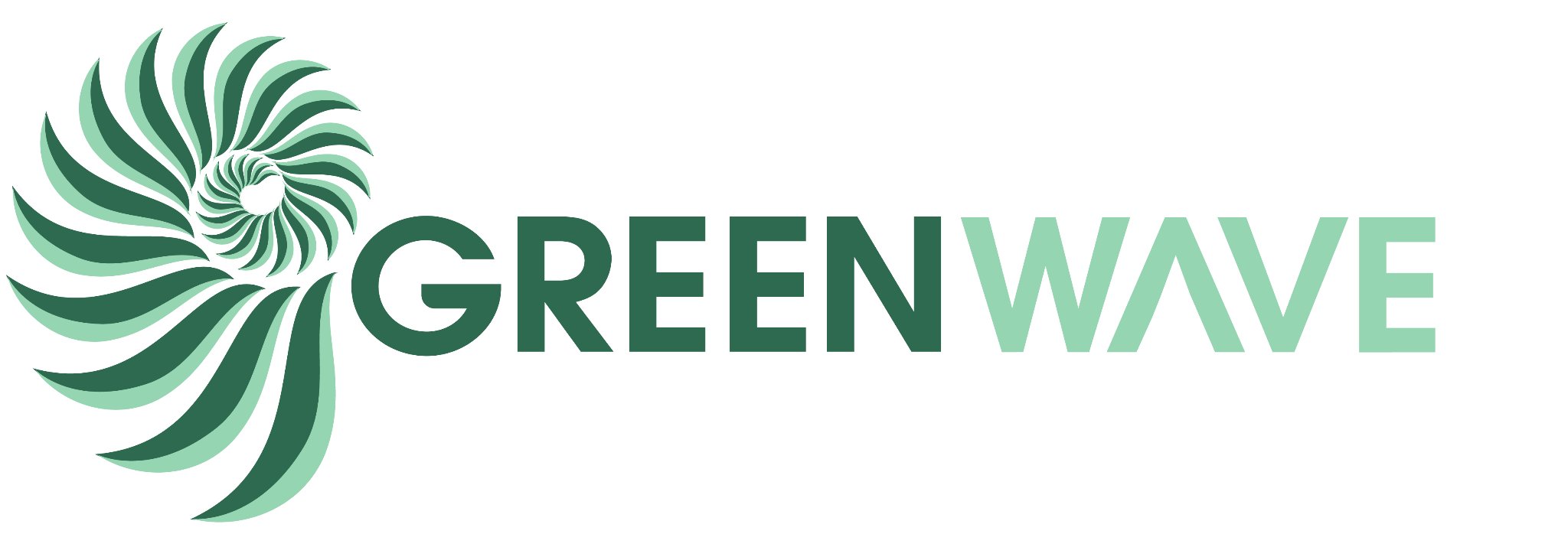 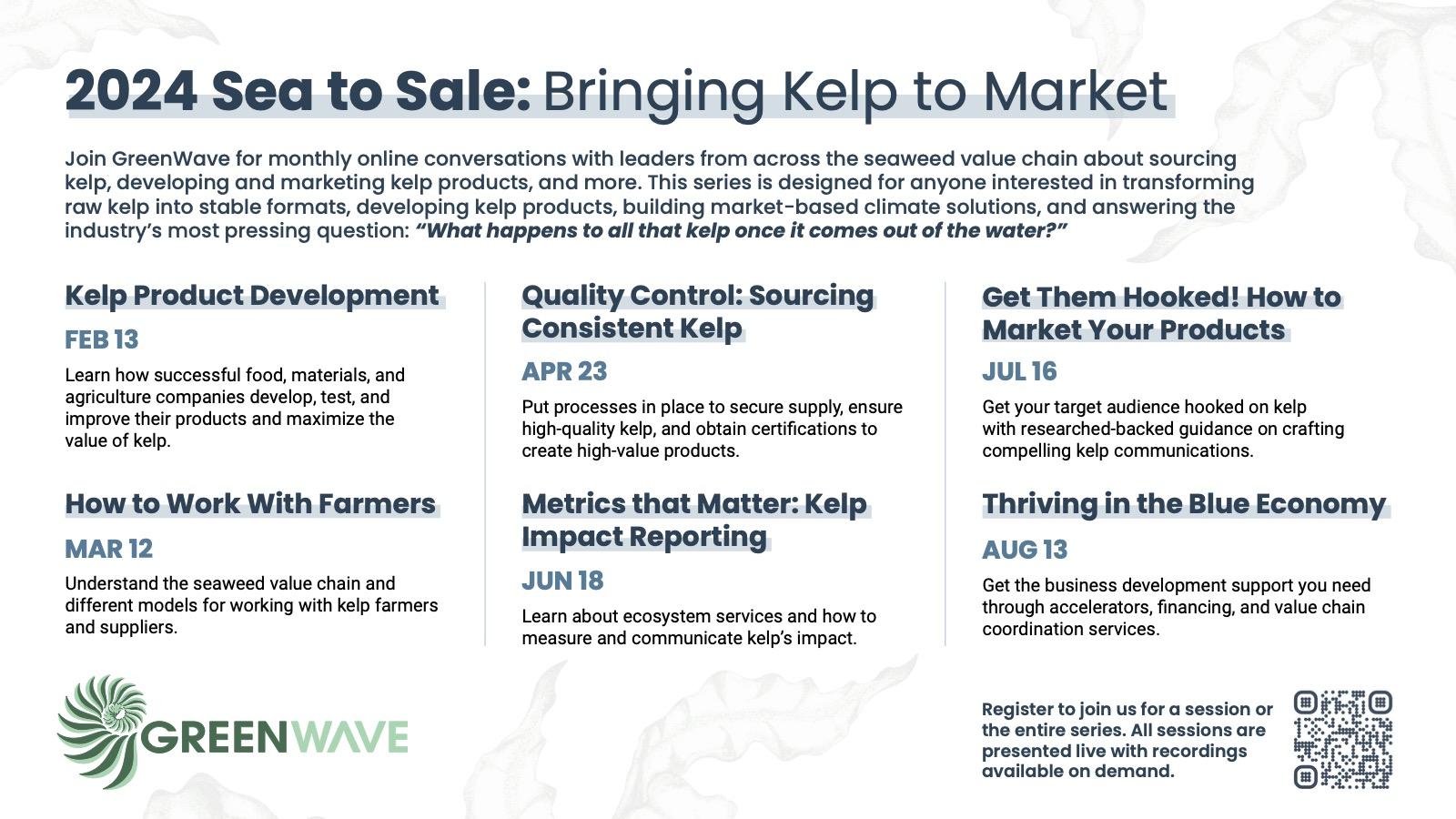 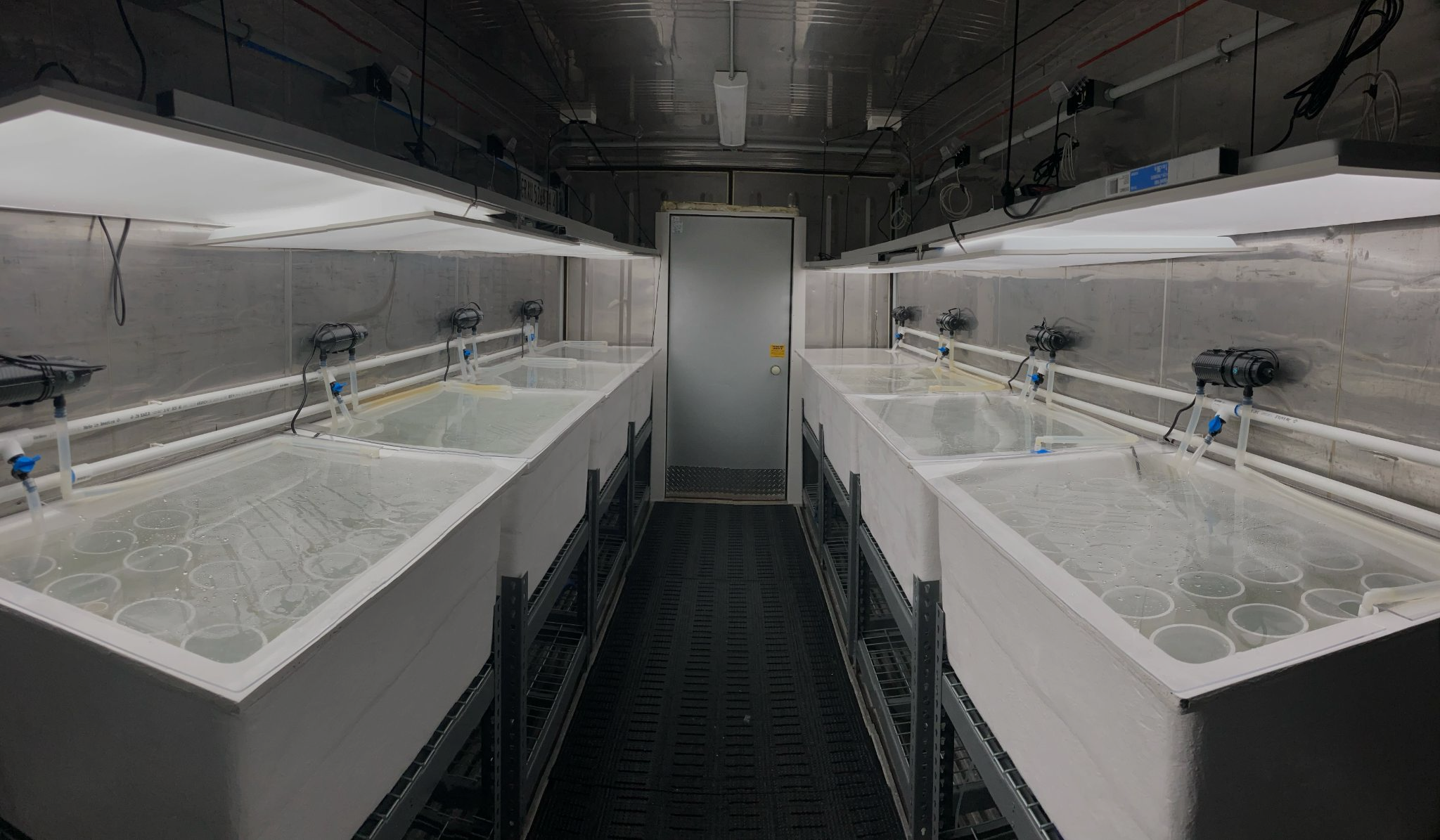 Farmer
Infrastructure
Seed ProductionRegional farmer owned seed banks 
and nurseries
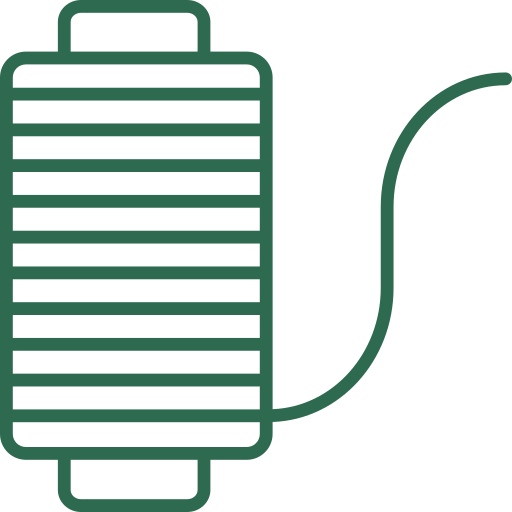 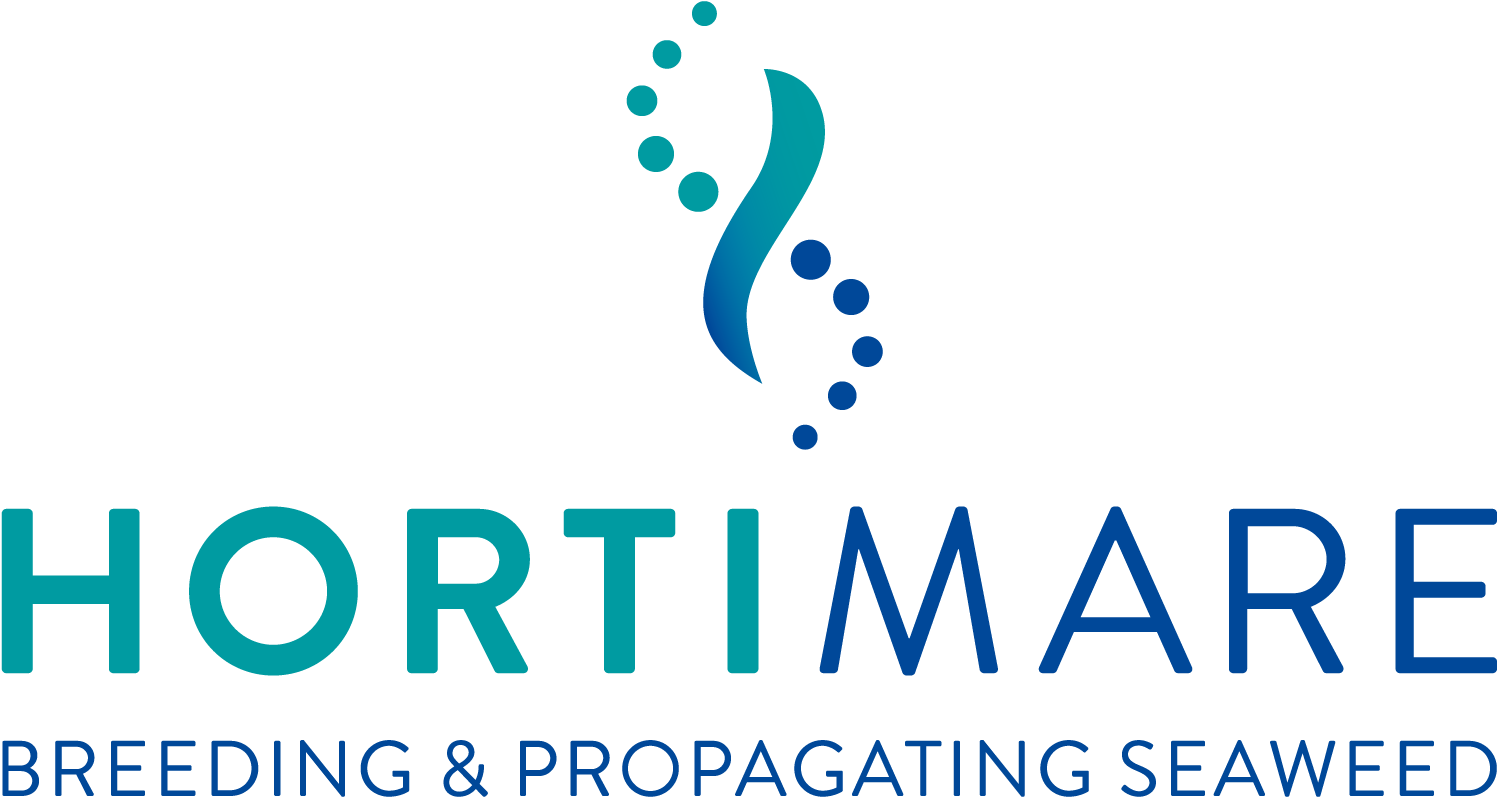 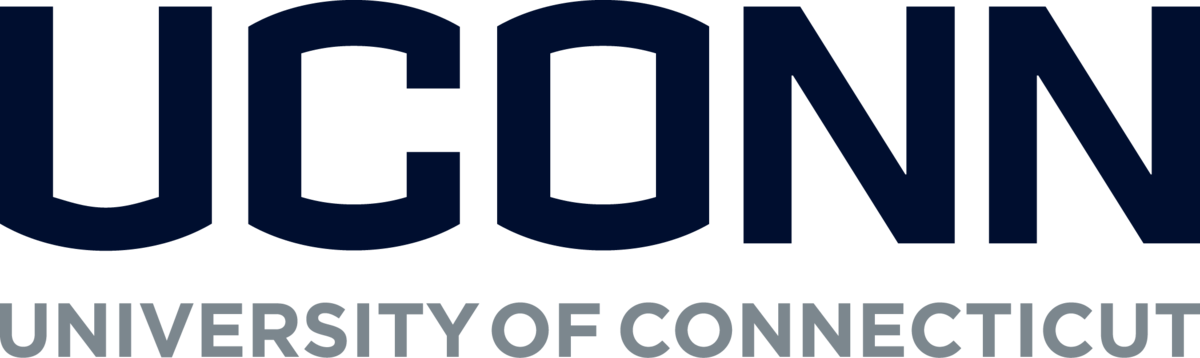 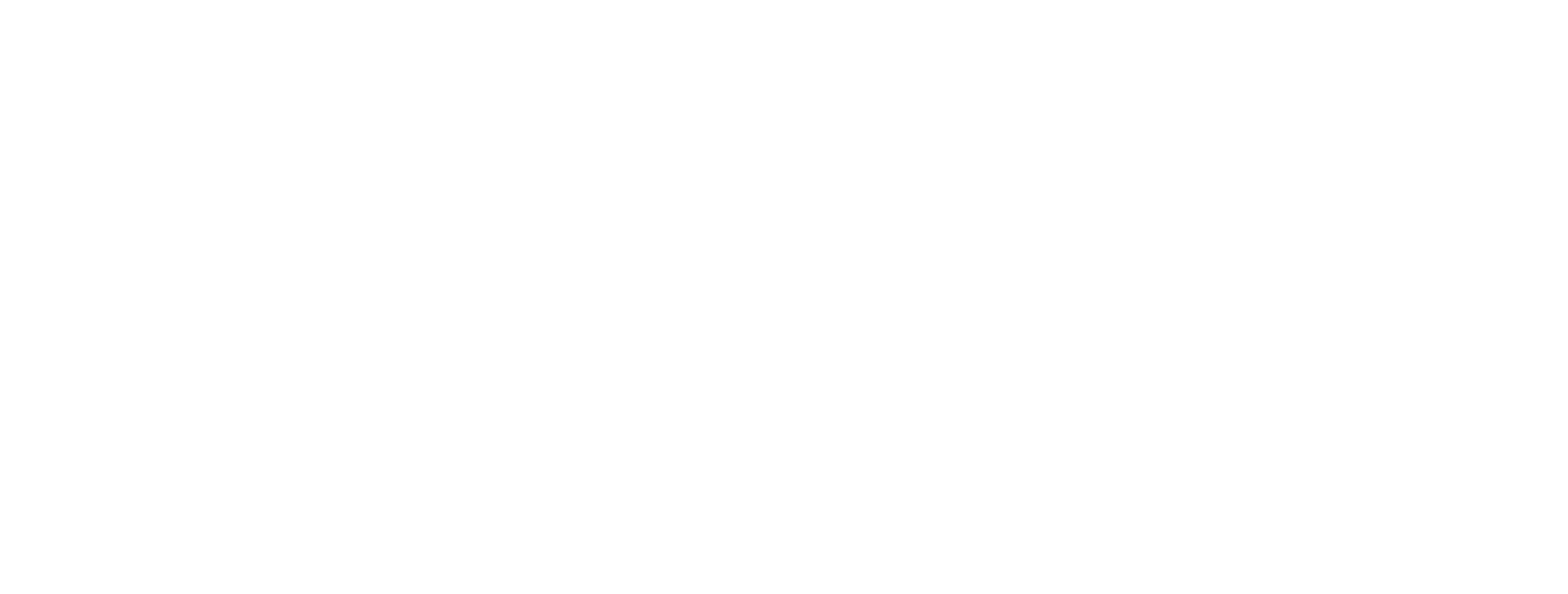 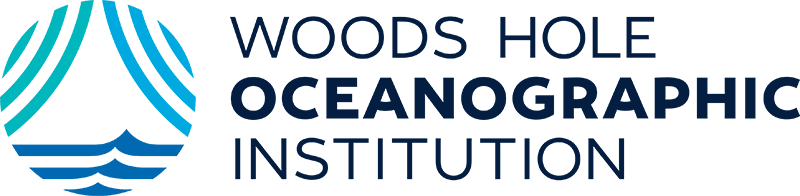 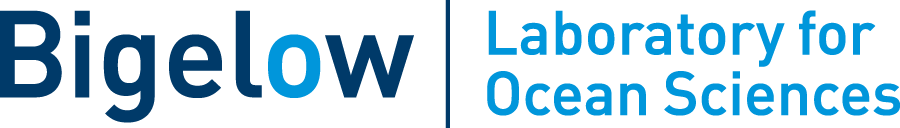 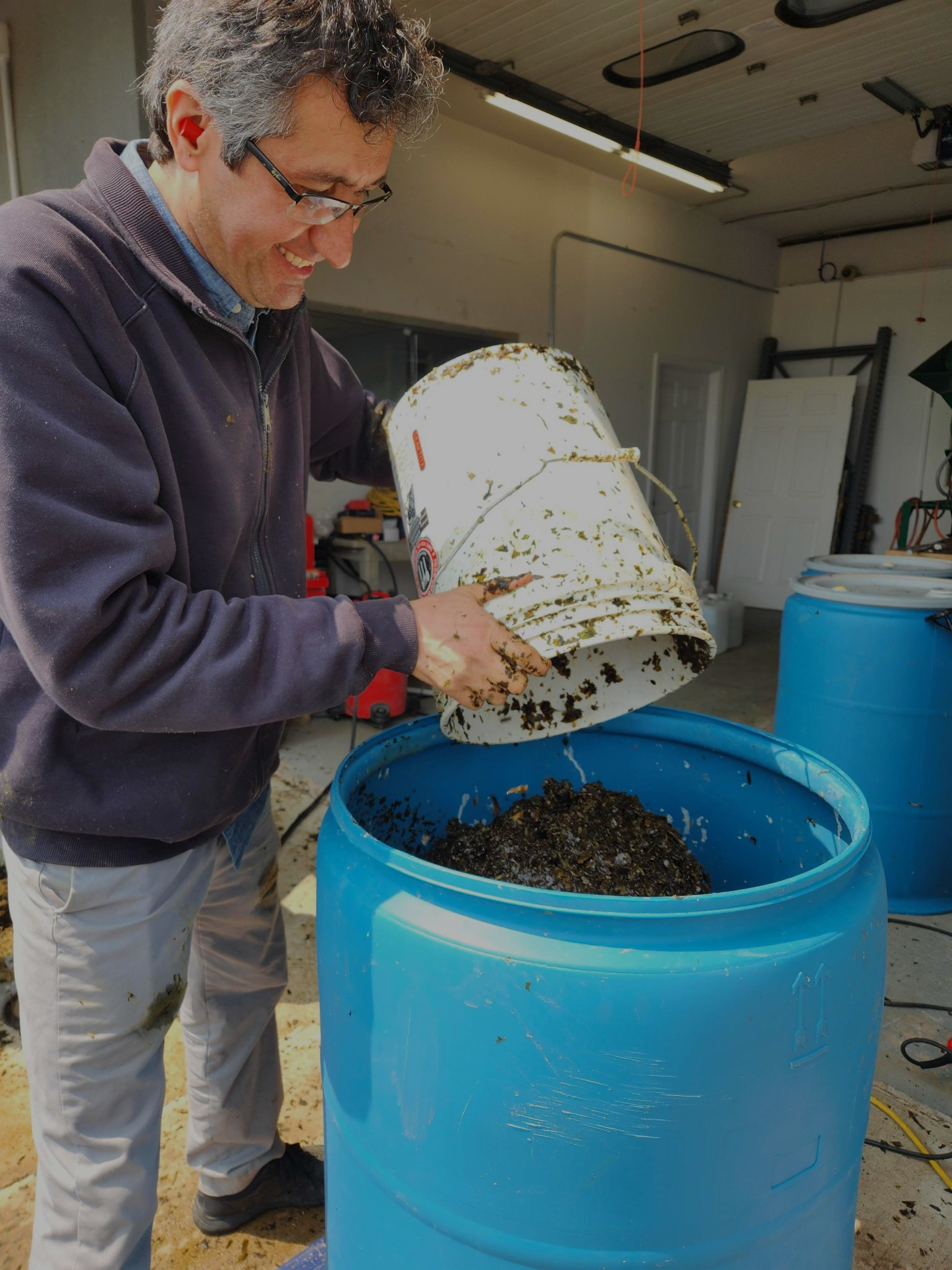 Farmer
Infrastructure
Seed ProductionRegional farmer owned seed banks 
and nurseries
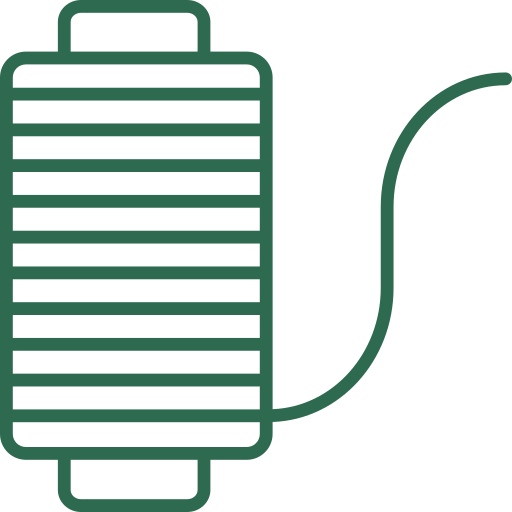 ProcessingCrop stabilization for ingredient and agricultural markets
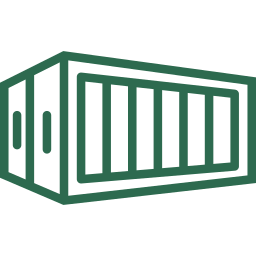 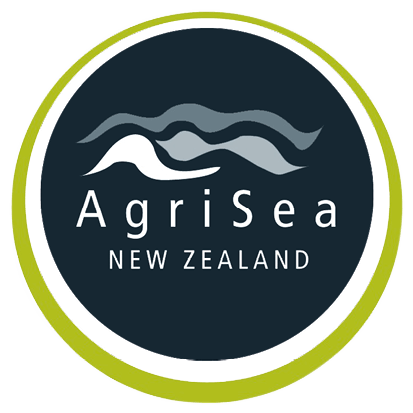 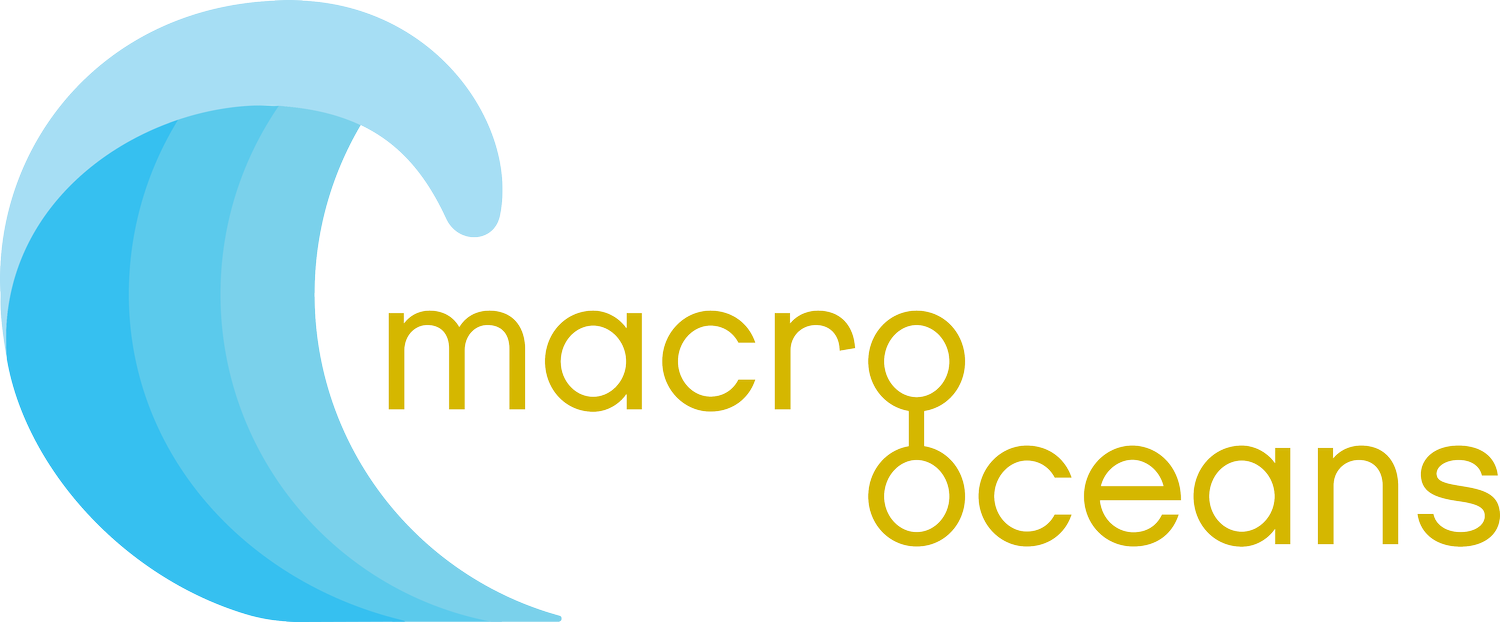 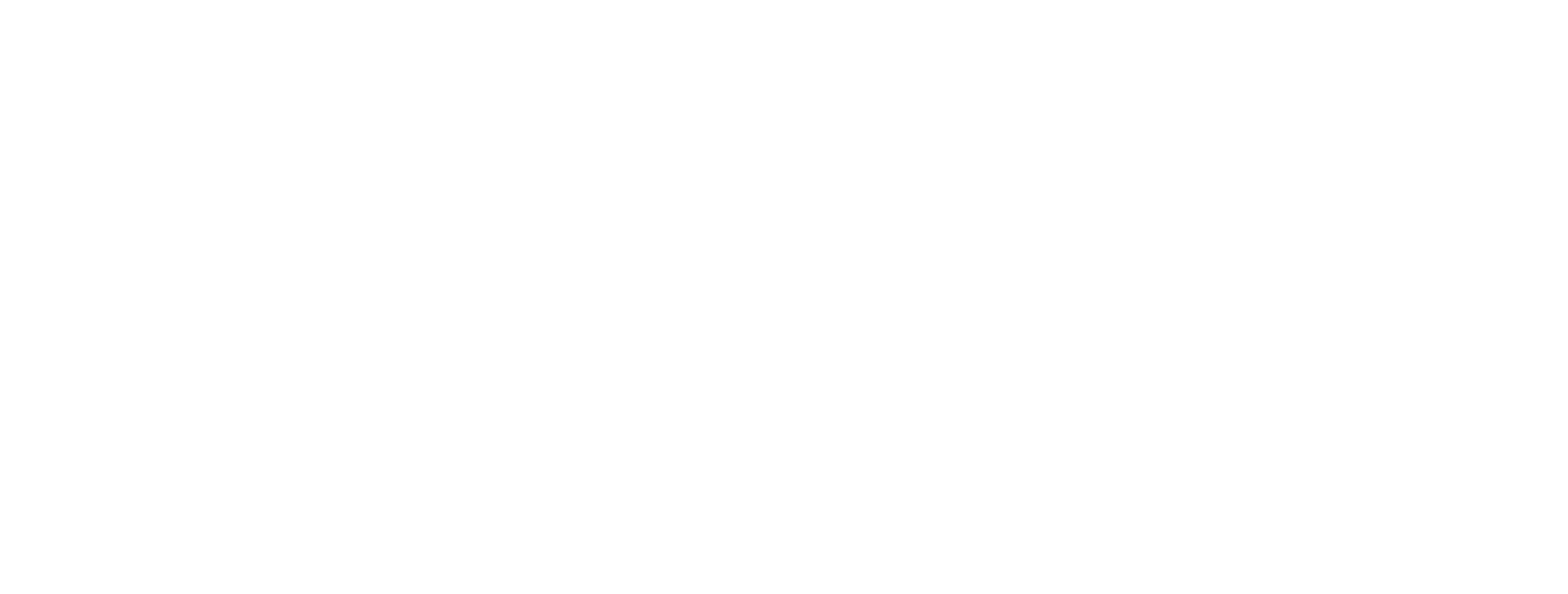 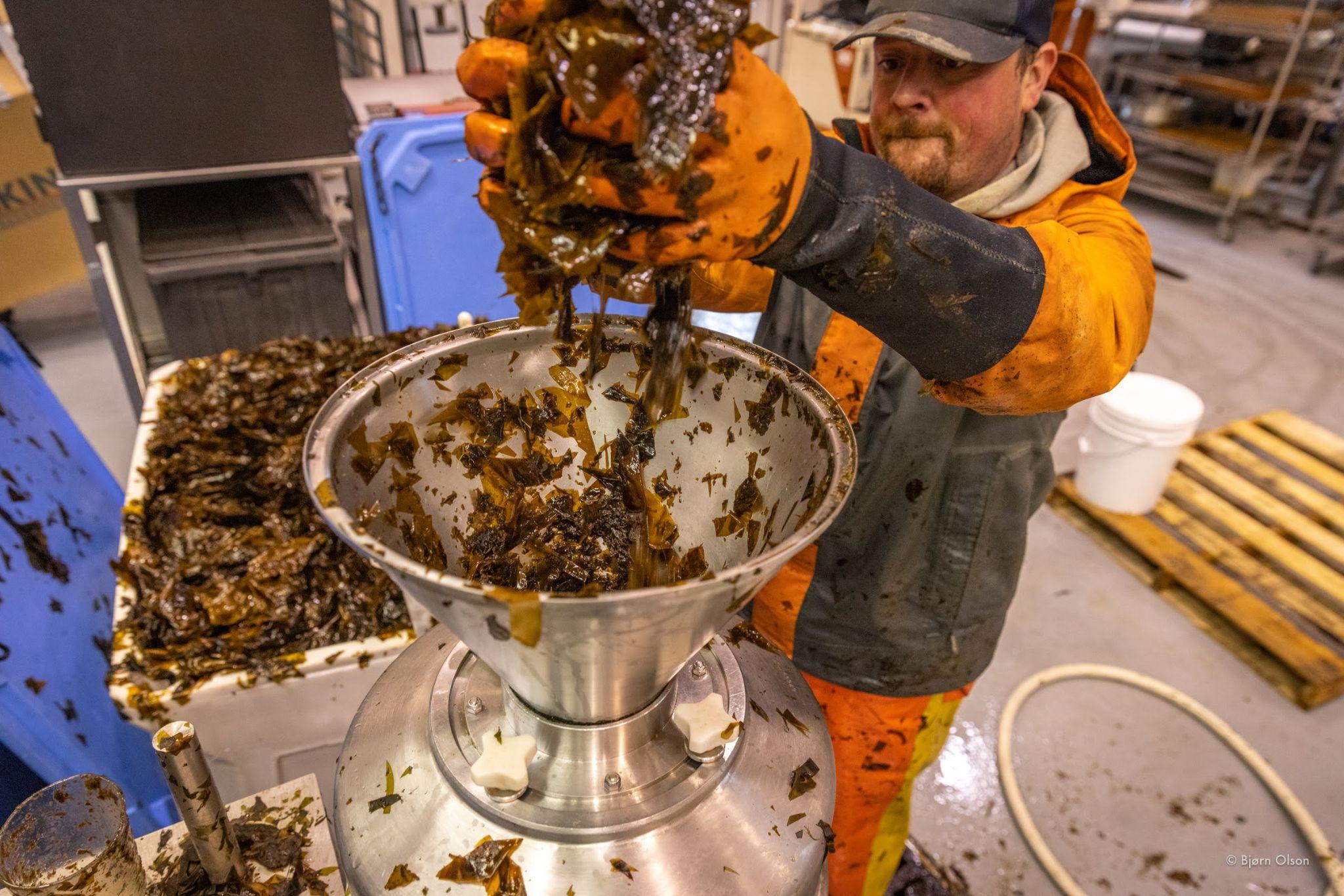 Farmer
Infrastructure
Seed ProductionRegional farmer owned seed banks 
and nurseries
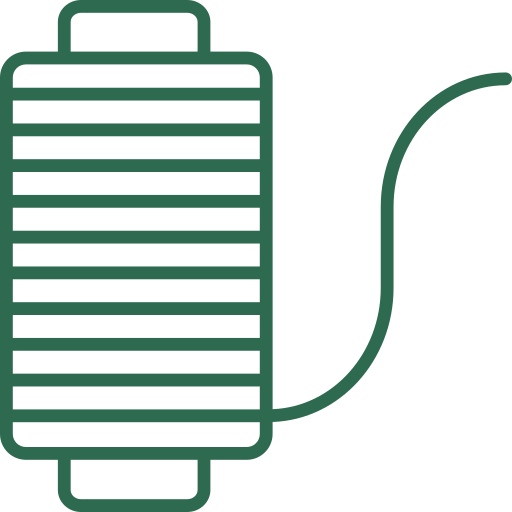 ProcessingCrop stabilization for ingredient and agricultural markets
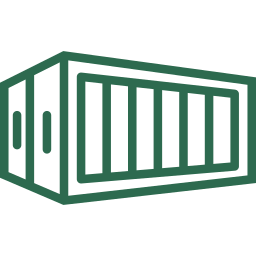 Technology Transfer
Demonstrations & grants for farmers to scale hatchery and processing capabilities
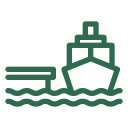 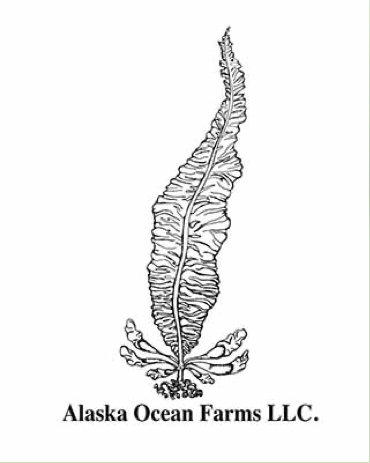 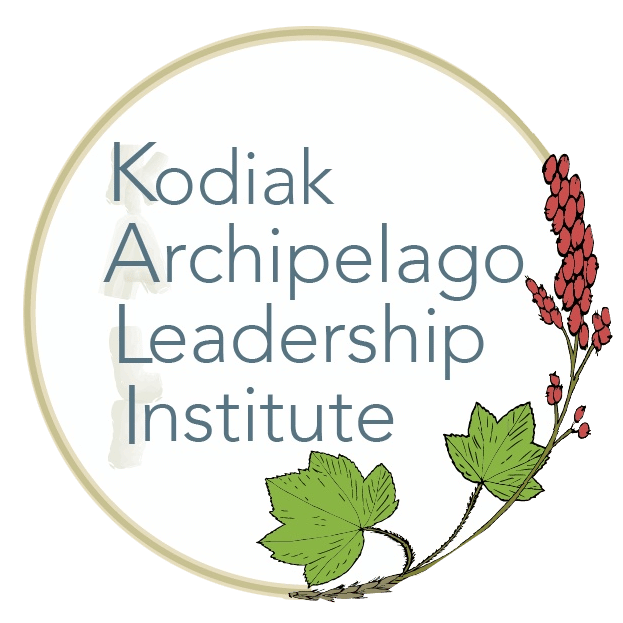 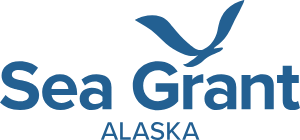 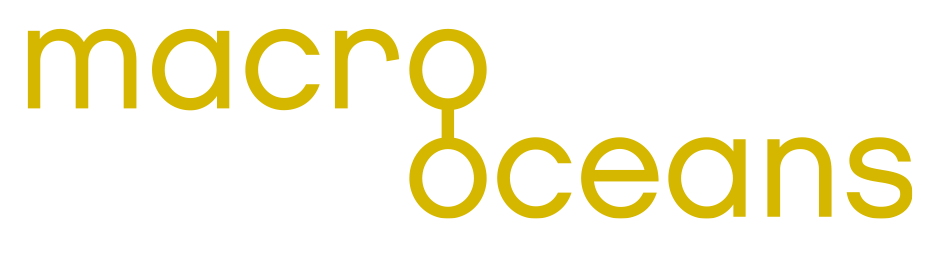 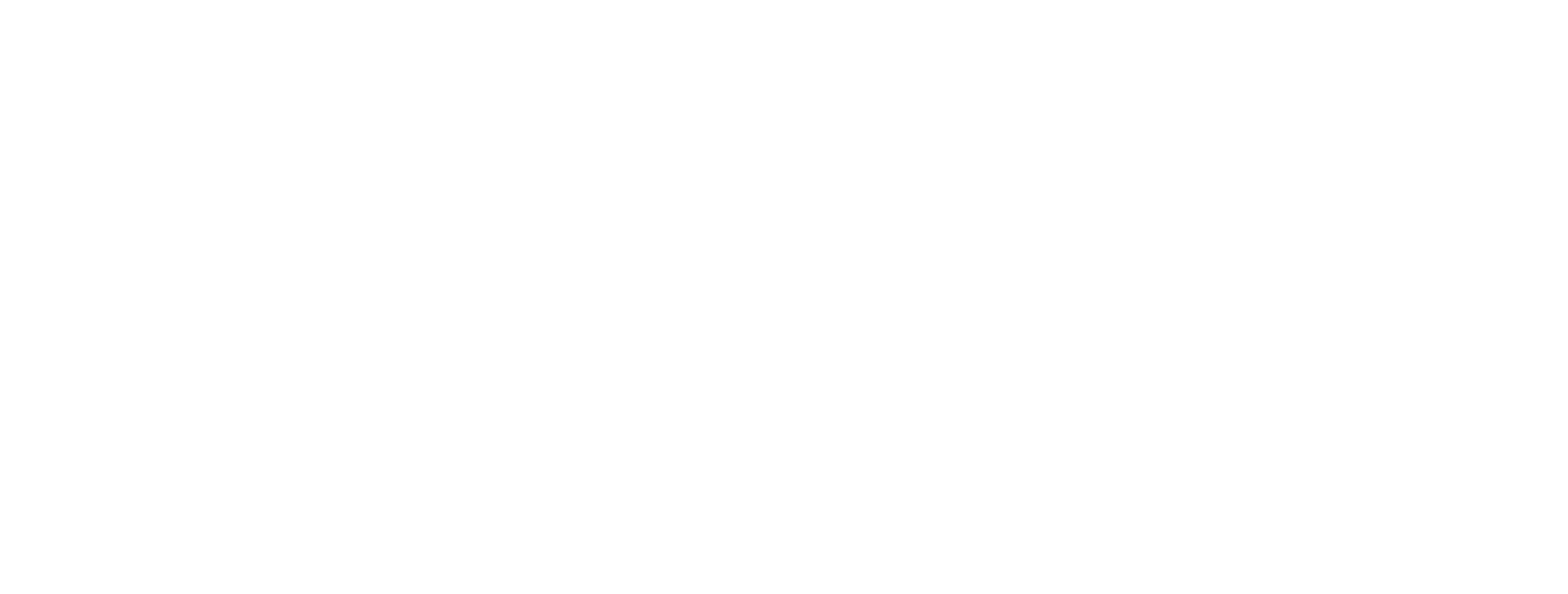 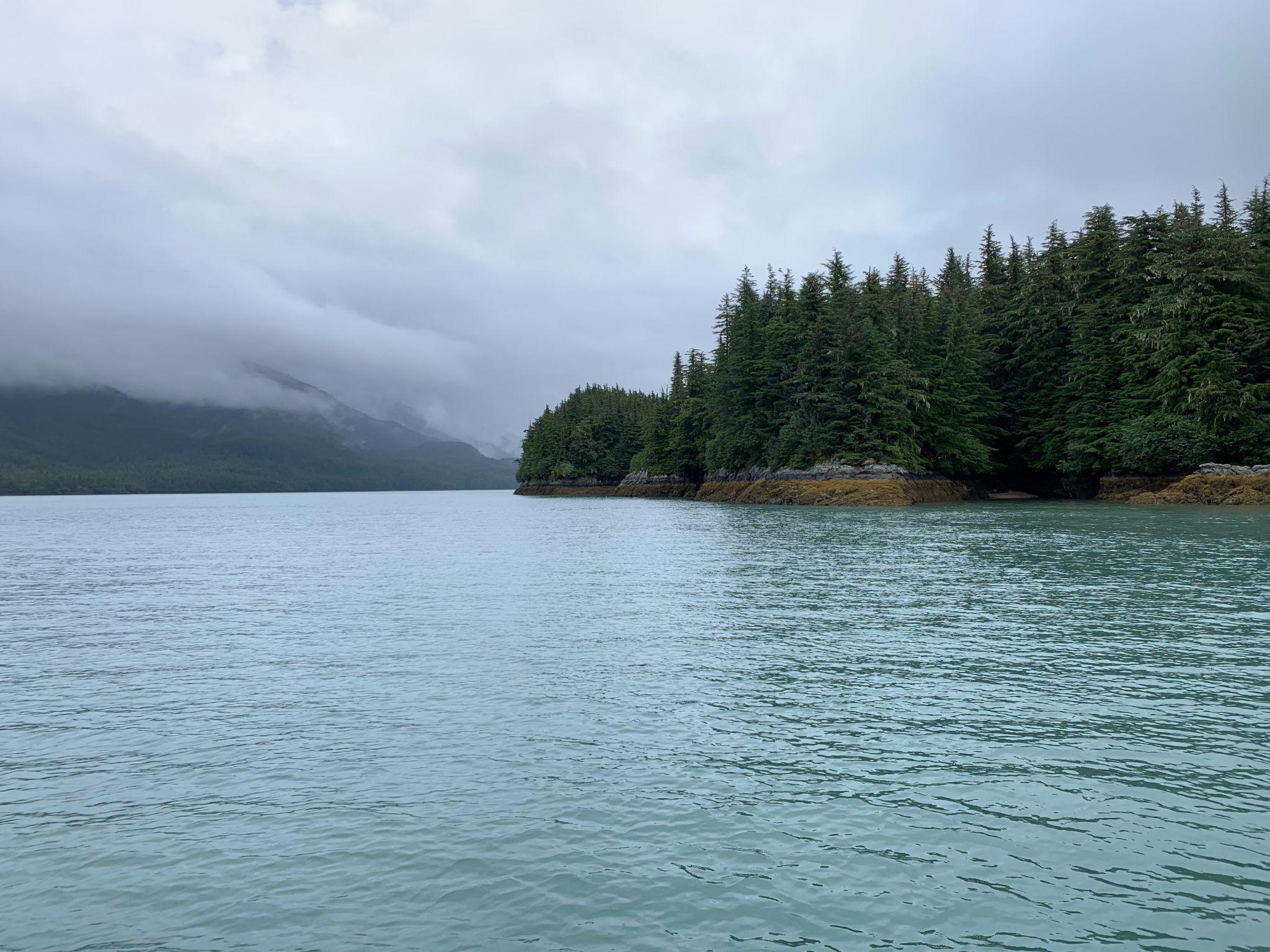 www.greenwave.org
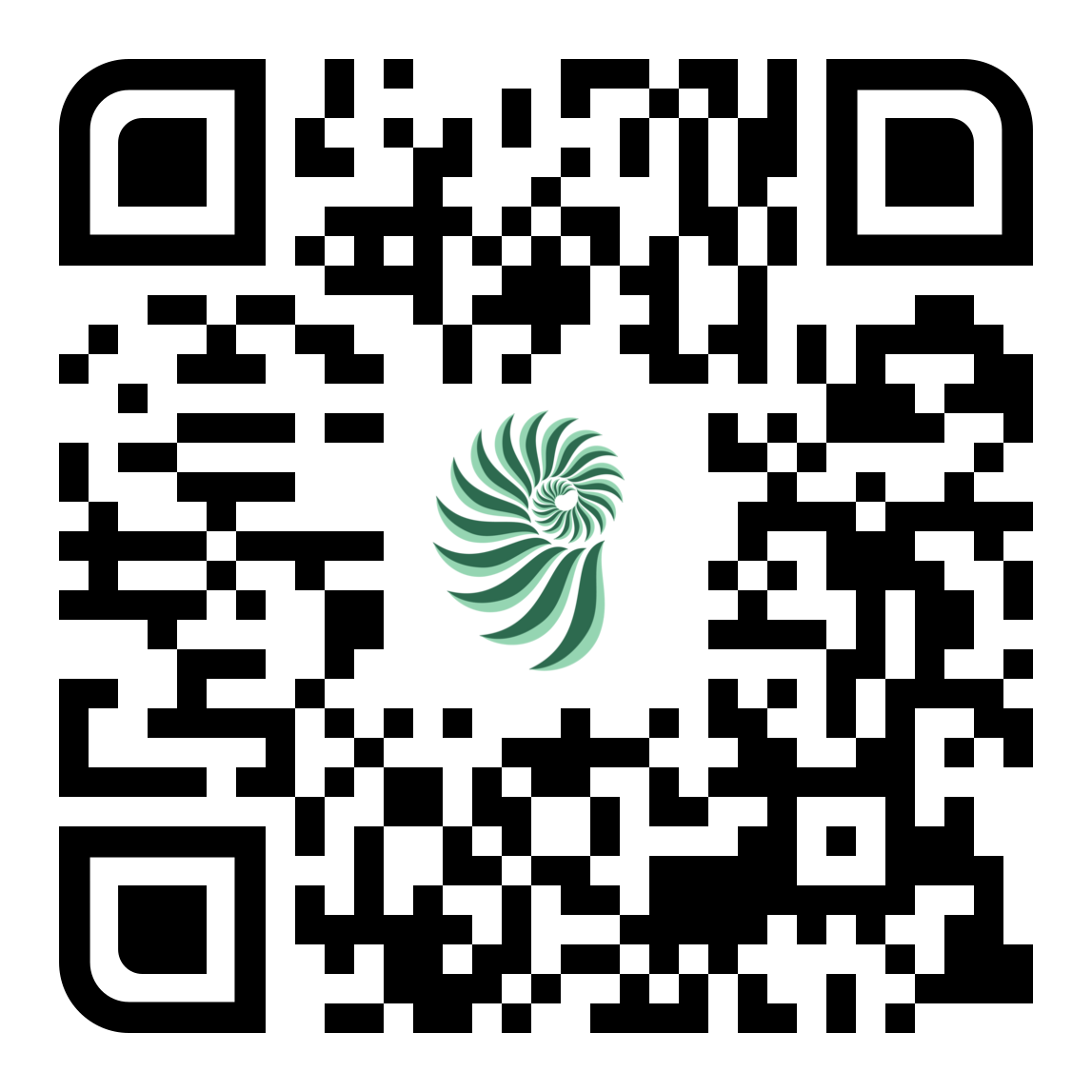 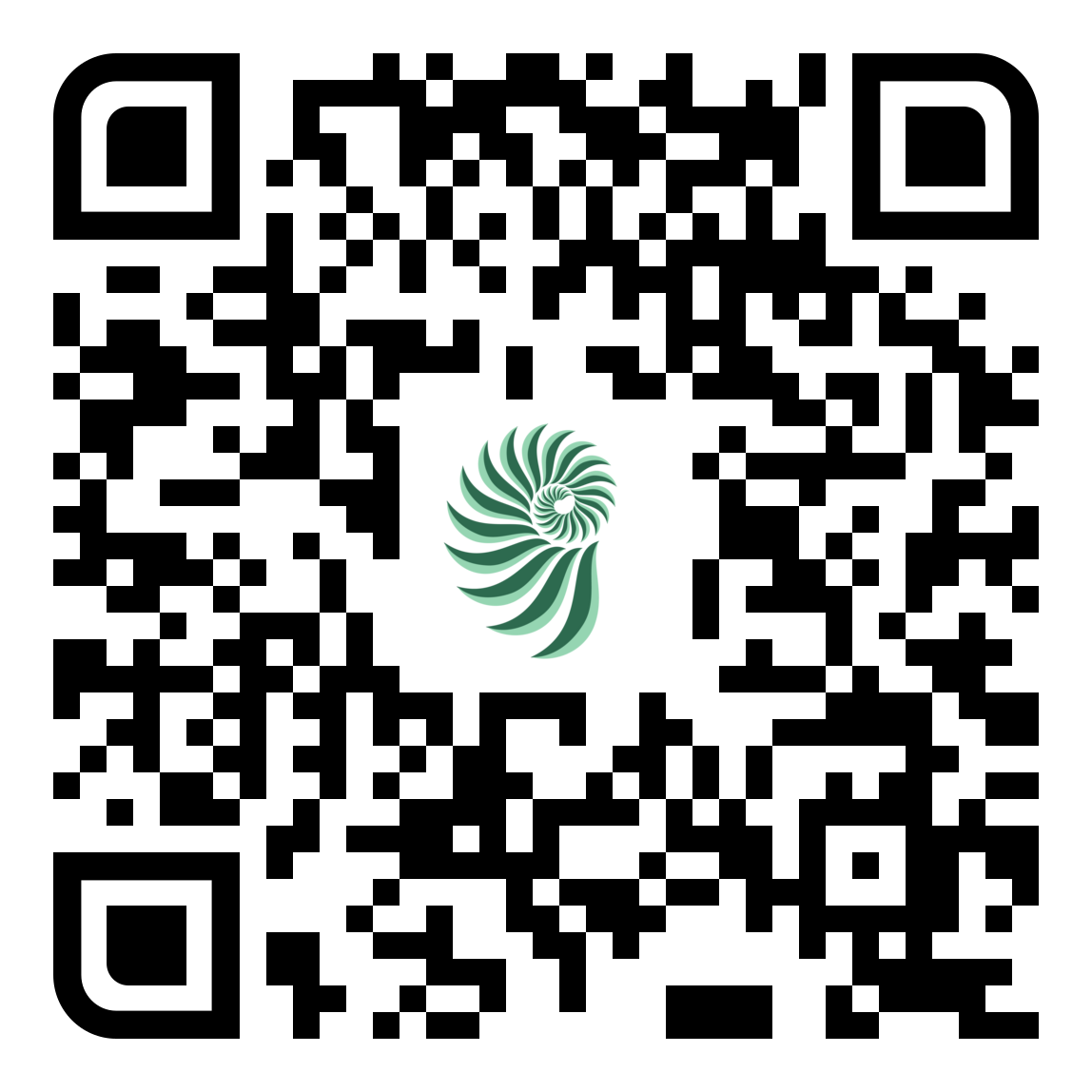 /hub
/seaweed-source
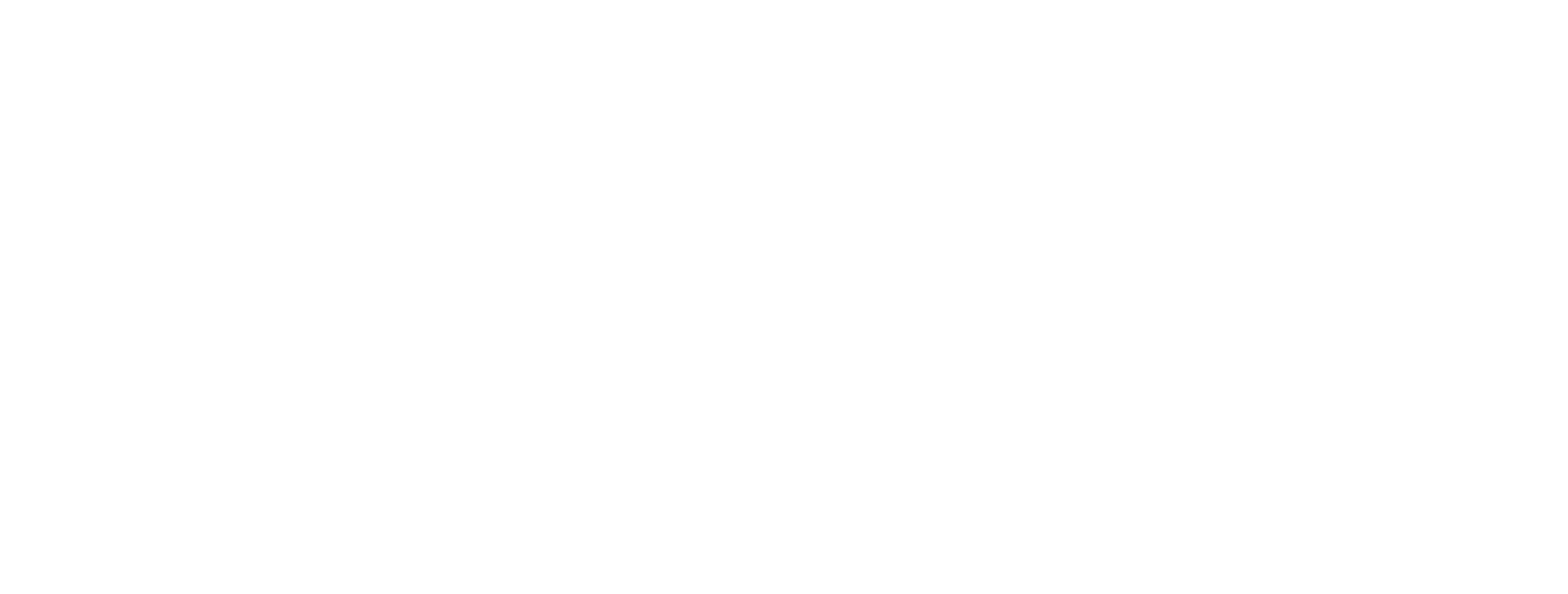 Lindsay Olsen
lindsay@greenwave.org